Країнознавча характеристика туристичних регіонів Америки, Африки, Австралії та Океанії.
План
1. Країнознавча характеристика Американського туристичного регіону.
2. Країнознавча характеристика Африканського туристичного регіону.
3. Країнознавча характеристика туристичного регіону Австралії та Океанії.
1. Країнознавча характеристика Американського туристичного регіону
Америка, як частина світу, складається з двох материків - Північної та Південної Америки. За головними соціально-економічними ознаками Америка поділяється на Північну, Центральну і Південну Америки.
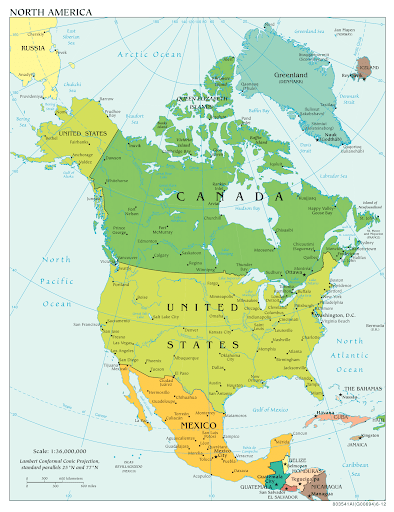 Субрегіон Північна Америка складається з Канади, Мексики й США. Ці держави об'єднуються не лише географічно. Вони тісно інтегровані на основі зони вільної торгівлі в межах міжнародної економічної організації НАФТА.
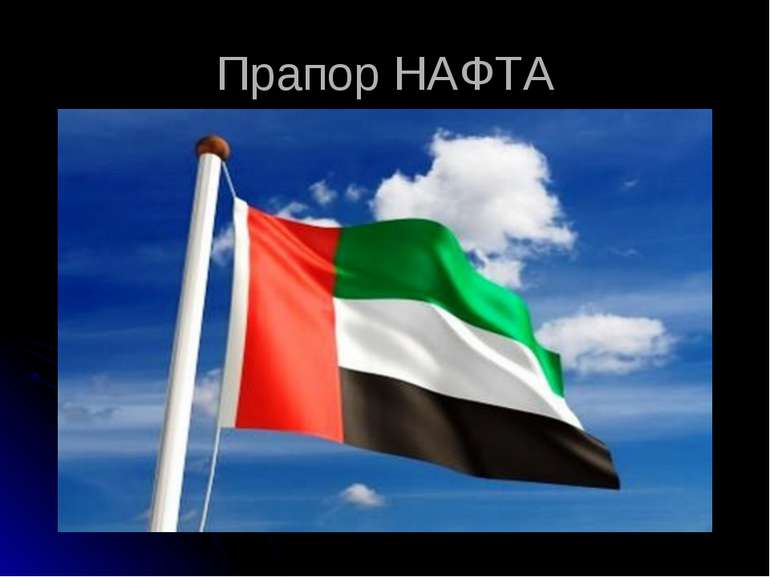 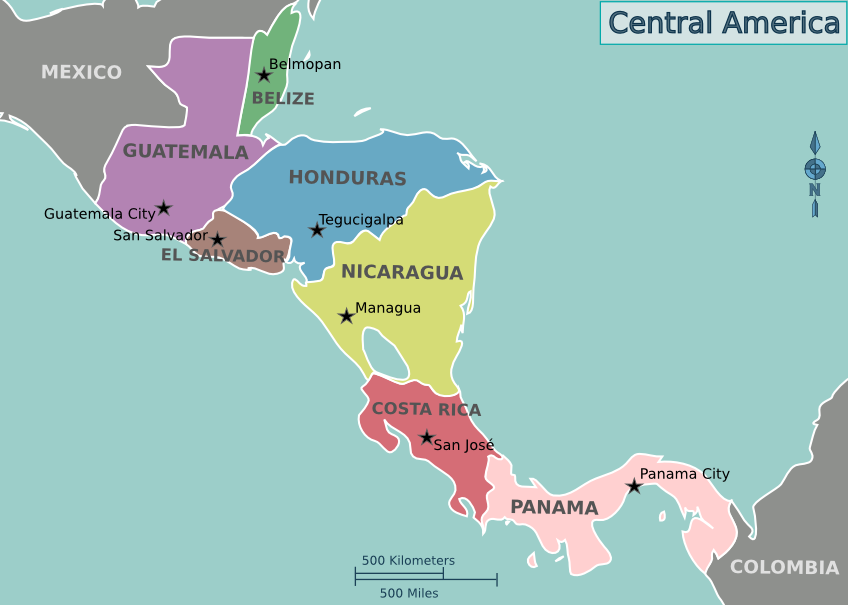 До складу субрегіону Центральна Америка входять невеликі держави, розташовані на південь від Мексики аж до південноамериканської Колумбії та багато острівних країн Карибського моря (Антигуа і Барбуда, Багамські Острови, Барбадос, Беліз, Гаїті, Гватемала, Гондурас, Гренада, Домініка, Домініканська Республіка, Коста-Рика, Куба, Нікарагуа, Панама, Сальвадор, Сент-Вінсент і Гренадини, Сент-Кітс і Невіс, Сент-Люсія, Тринідад і Тобаго, Ямайка).
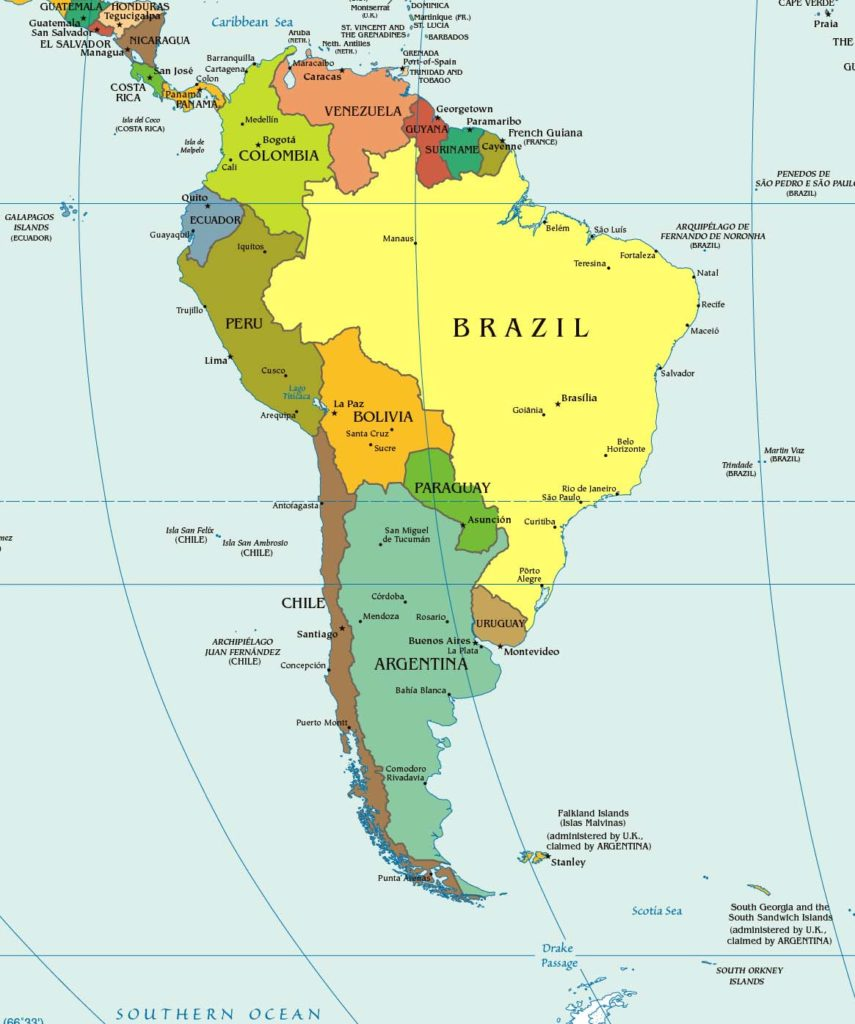 Дуже чітко виділяється субрегіон Південна Америка, до якого належать Аргентина, Болівія, Бразилія, Венесуела, Гайана, Еквадор, Колумбія, Парагвай, Перу, Суринам, Уругвай, Чилі.
Всього в Америці розташовано близько 50 держав і несамокерованих територій - в основному острівних, таких, що знаходяться в басейні Карибського моря: Антильські острови, Аруба (Нідерланди); Бермудські, Віргінські, Кайманові острови, Монтсеррат, Теркс і Кайкос (Великобританія); Пуерто-Ріко і Віргінські острови (США), Мартиніка, Гваделупа (Франція) і деякі інші. 
Вони є «рештками» колись обширних колоніальних володінь в регіоні. На багатьох островах метрополії створили прекрасні курортні зони (Бермудські о-ви, Пуерто-Ріко).
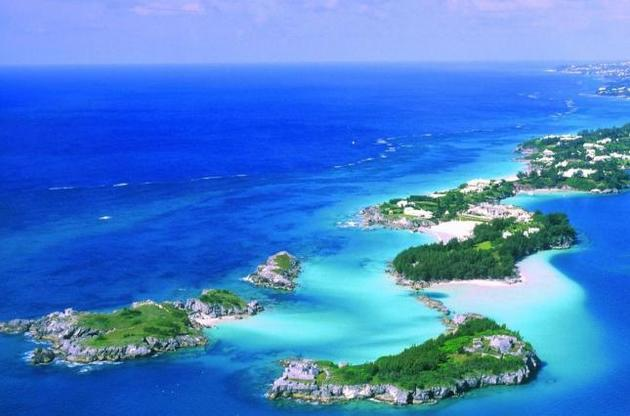 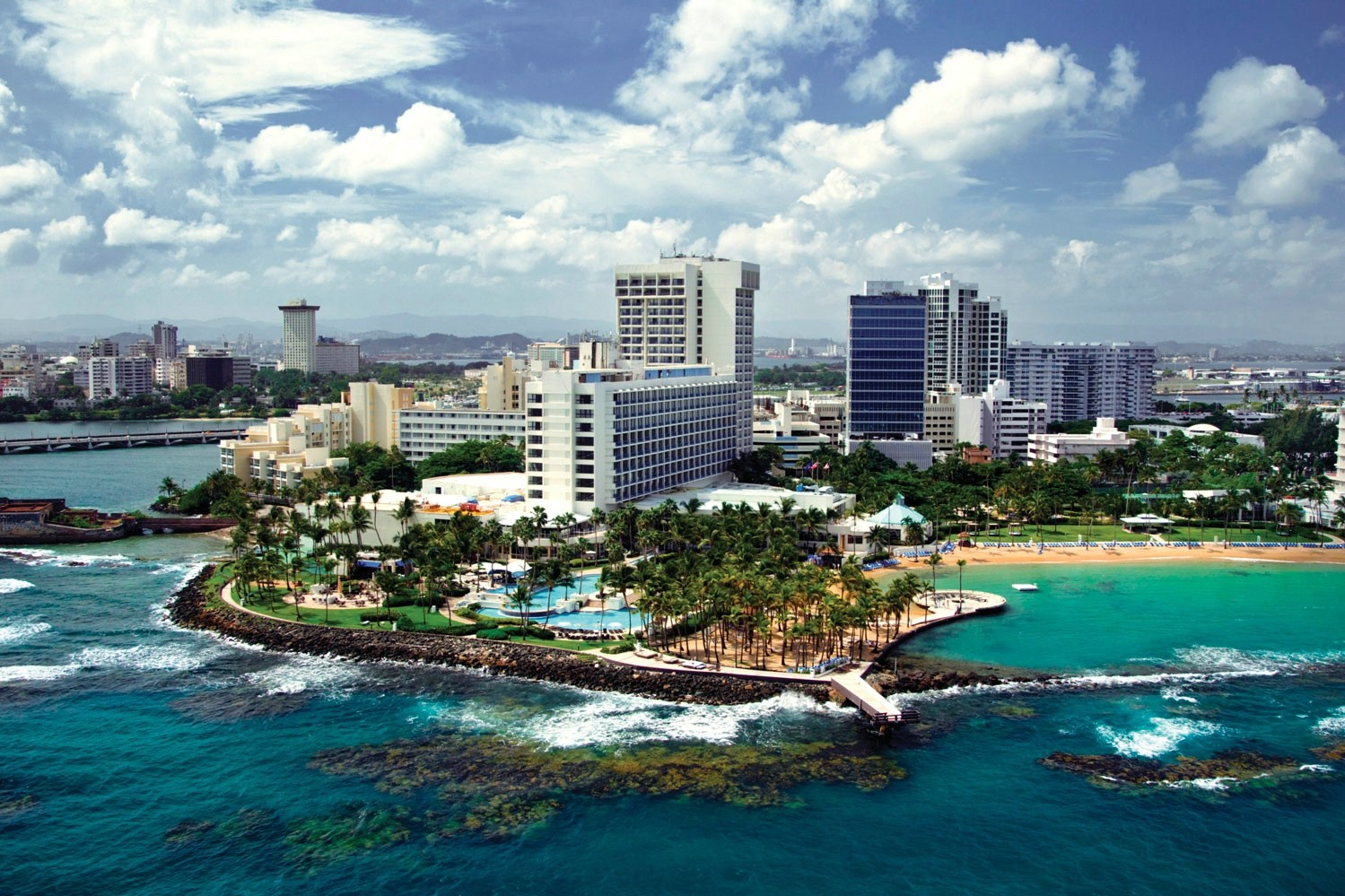 Відмінності в географічному положенні, кліматі, будові рельєфу Північної Америки зумовили формування різних природних зон. Величезну територію материка займають ліси - тайгові (у центральних районах Канади), змішані і широколистяні (у басейні Великих озер), тропічні вічнозелені (на південному сході). У внутрішніх районах переважає степова і напівпустельна рослинність.
Південноамериканський материк розташований переважно в низьких широтах, що забезпечує йому надходження величезної кількості сонячного тепла. Тому тут переважають тропічні ландшафти. На материку панують вологі тропічні ліси, савани, з дивно своєрідним і багатим рослинним і тваринним світом. Лише крайній південь континенту заходить в помірний пояс. В цілому ж Південна Америка - це царство тропічної природи.
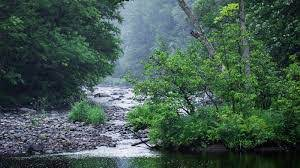 Канада
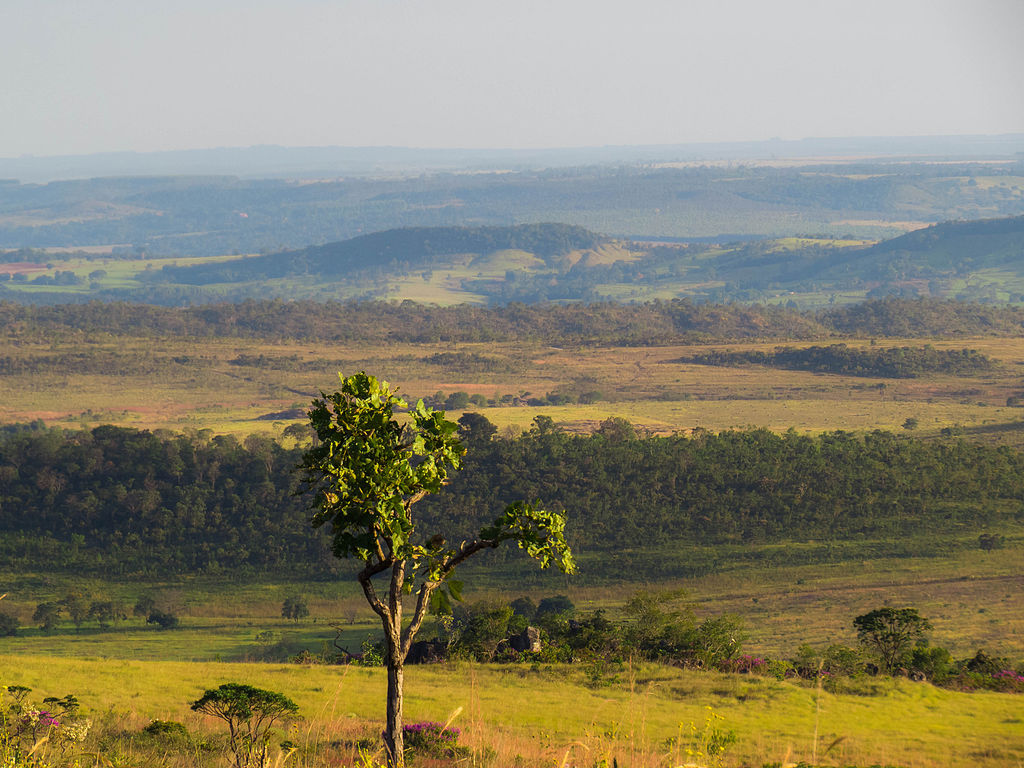 Кампос (савана) Бразилія
Природні рекреаційні ресурси освоєні і використовуються в регіоні нерівномірно: добре - в межах США, Канади і країнах Карибського басейну, недостатньо - в країнах Центральної (Нікарагуа, Гватемала, Гондурас і ін.) і Південної Америки.
Америка займає друге місце по туристських прибуттях, але її частка в світових прибуттях знижується: 1970 р. - 25,5 %; 2000 - 18,5; 2020 (прогноз) - 17,7 %.
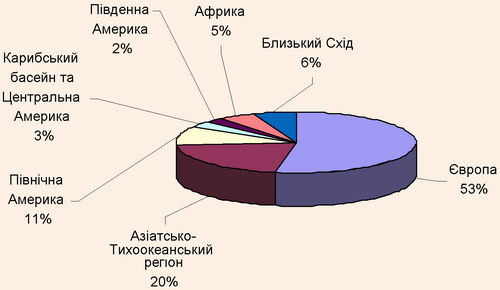 Завдяки активній туристській політиці США і інтенсивному внутрішньорегіональному обміну між США, Канадою і Мексикою Америка в цілому має стабільно високі доходи від міжнародного туризму.
США – займає 2 місце у світі по туристських доходах. З 10 країн світу, що лідирують за прибуттями від туризму, дві - американські: США, Мексика.
Значний розвиток в регіоні отримав і виїзний туризм. По туристських витратах перше місце в Америці займають США. Значними витратами на міжнародний туризм серед американських країн відрізняються: Канада, Бразилія, Венесуела.
Найбільш високим ступенем господарського розвитку, зокрема туристської інфраструктури, всіх видів транспорту, відрізняються країни Північної Америки (США і Канада). Латиноамериканські країни відносно слабо представлені на туристському ринку регіону.
Своєрідними є  культурно-історичні рекреаційні ресурси країн Америки, які формувалися в умовах етнокультурного різноманітності корінних народів і європейської колонізації, яка супроводжувалася руйнуванням традиційної культури і способу життя аборигенів, тому пам'ятників доколумбової епохи в Америці збереглося мало.
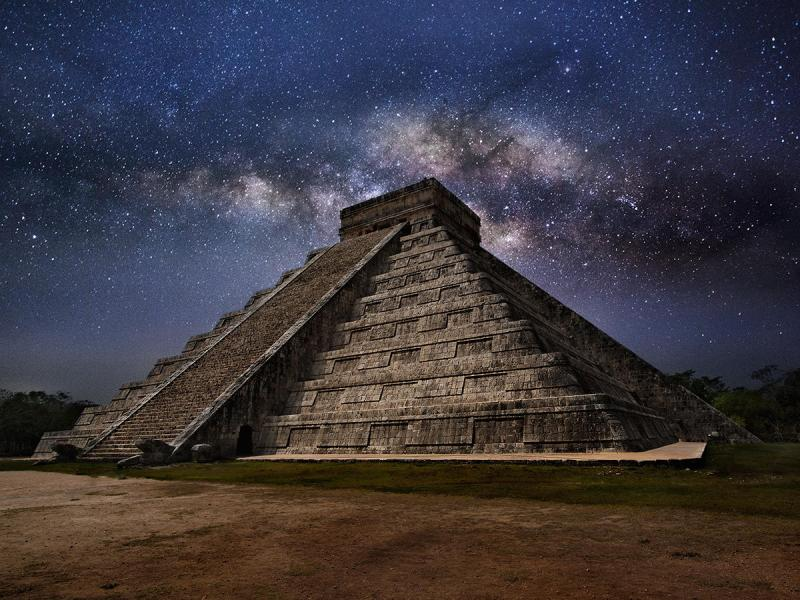 Чичен-Іца - древнє місто пірамід Майя в Мексиці
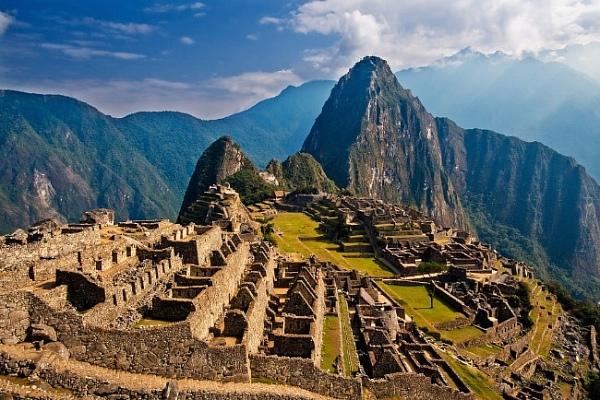 Доколумбове місто інків, розташоване в Андах на висоті 2400 метрів на вершині гірського хребта над долиною річки Урубамби в Перу, за 80 км на північний захід від міста Куско.
Мачу Пікчу також називають «місто в небесах», «місто серед хмар», «втраченим містом інків», є символом Імперії інків.
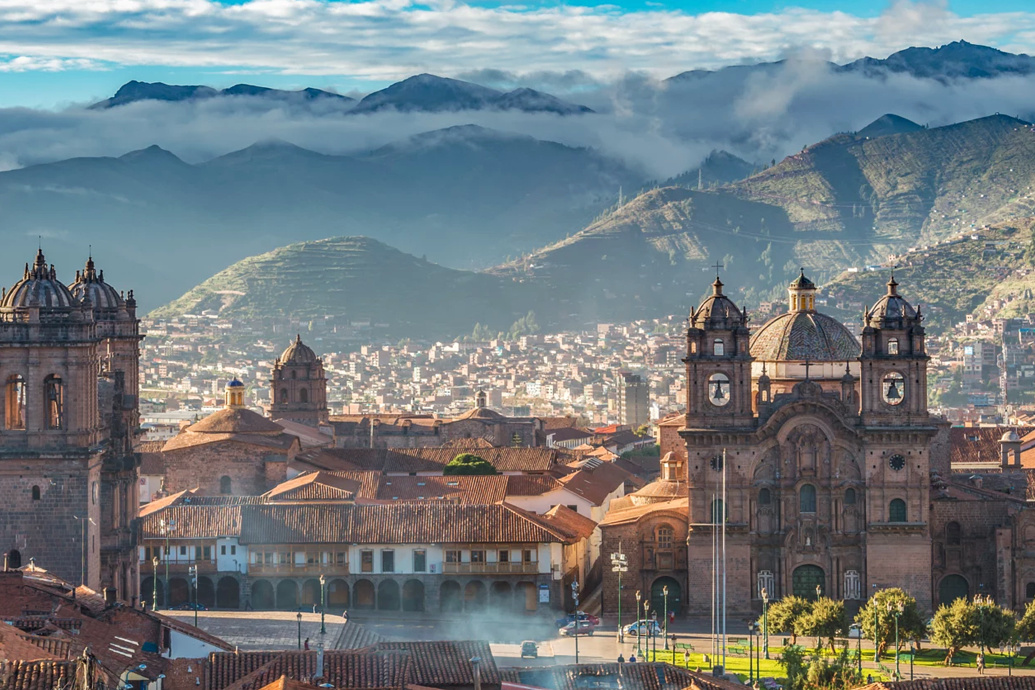 Куско у Перу  - історично місто було столицею Імперії Інків, засноване близько 1100 року.
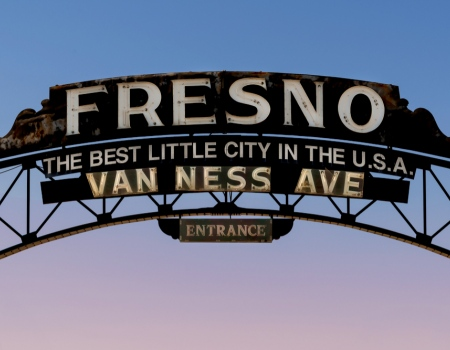 Індіанські поселення, селища старателів часів «золотої лихоманки», містечка «Дикого Заходу» - все це старанно відтворюється, оберігається і використовується в туристській індустрії США
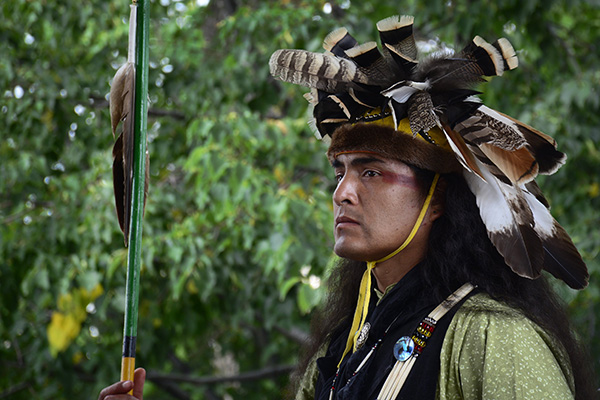 Попит на розваги сприяв появі таких специфічних туристських об'єктів як тематичні парки. Багато які з них має зони, присвячені історії Америки.
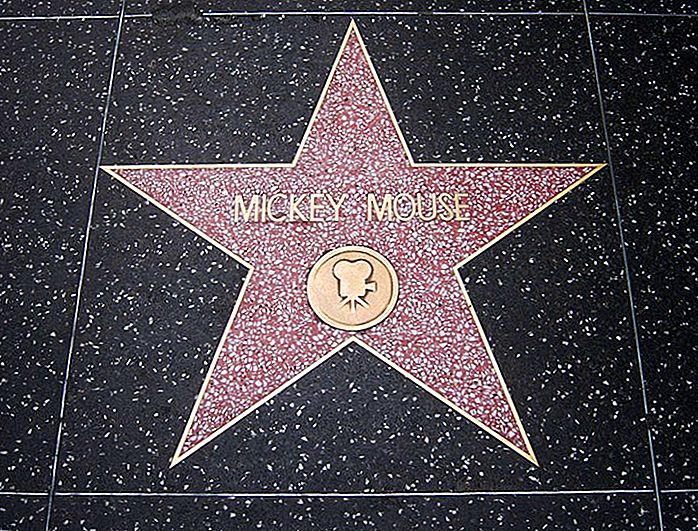 Об'єктами туристського показу стають будь-які споруди і установи, що дозволяють доторкнутися не тільки до минулого, але і ті, що демонструють сучасні досягнення і спосіб життя американської цивілізації  - Голлівуд, Білий Дім - резиденція президента США.
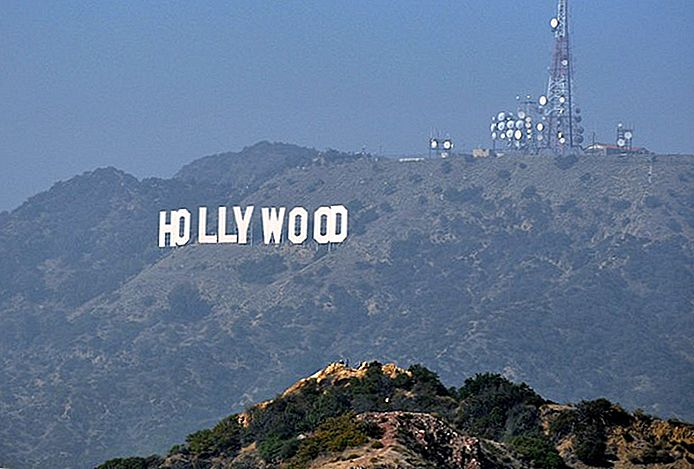 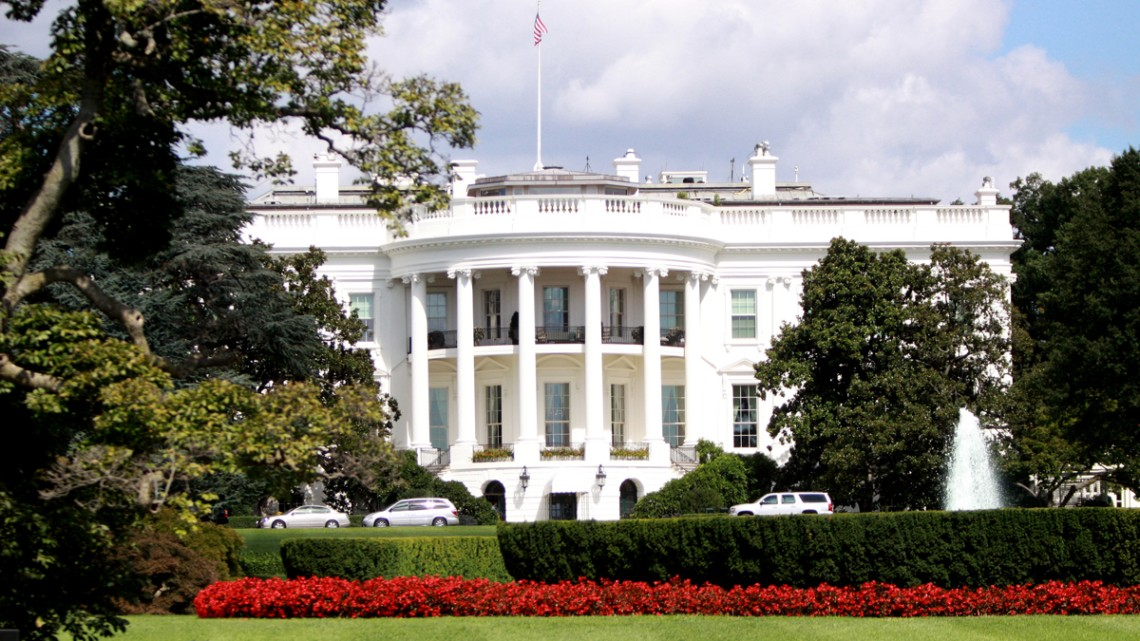 Чинники, що впливають на розвиток туризму в Америці
Віддаленість від інших регіонів і, перш за все, основного туристського ринку - європейського.
Внутрішньорегіональний характер туризму, особливо інтенсивний обмін туристами йде між США, Канадою, Мексикою.
 У міжрегіональних поїздках американців лідирують країни Європи (Великобританія, Франція, Італія, Німеччина, Іспанія). Але для багатьох американців подорож в Європу - дороге задоволення. Зростаючу цікавість американські туристи виявляють до АТР, активно відвідуючи Китай разом з Сянганом, Японію, Республіку Корея, Сінгапур, Австралію.
Туристська спеціалізація Американського туристичного регіону.
Рекреаційно-ресурсний потенціал, попит на різні види турів і туристських послуг сприяли розвитку в Америці різних видів туризму.
Найбільшою популярністю для відпочинку біля моря і розваг, пов'язаних з водою (купально-пляжний, серфінг, яхтинг, дайвінг, круїзний туризм) користуються південний схід США і острівні держави і території Карибського басейну
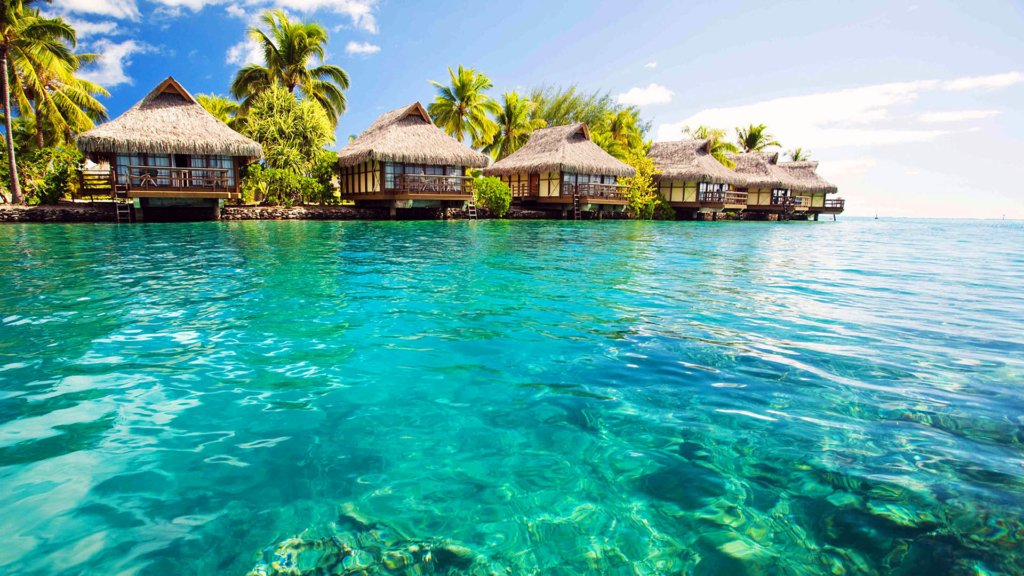 Багамські острови
Узбережжя Мексиканської затоки
Флорида
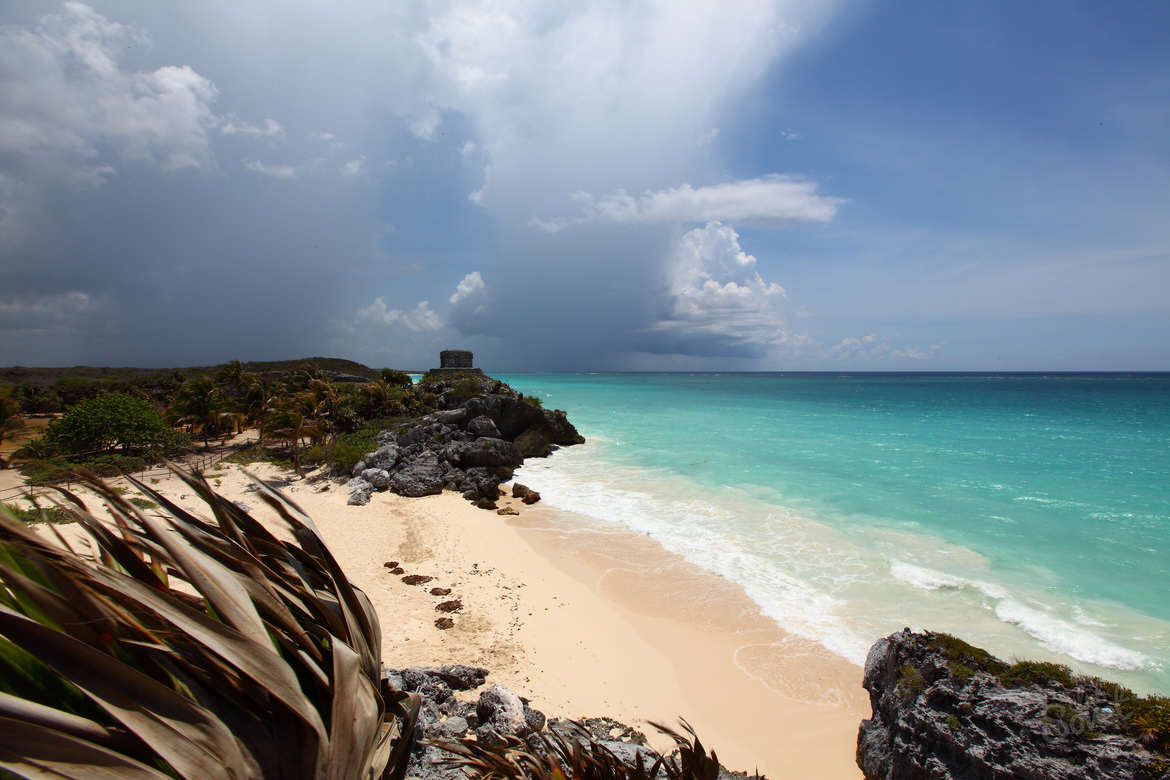 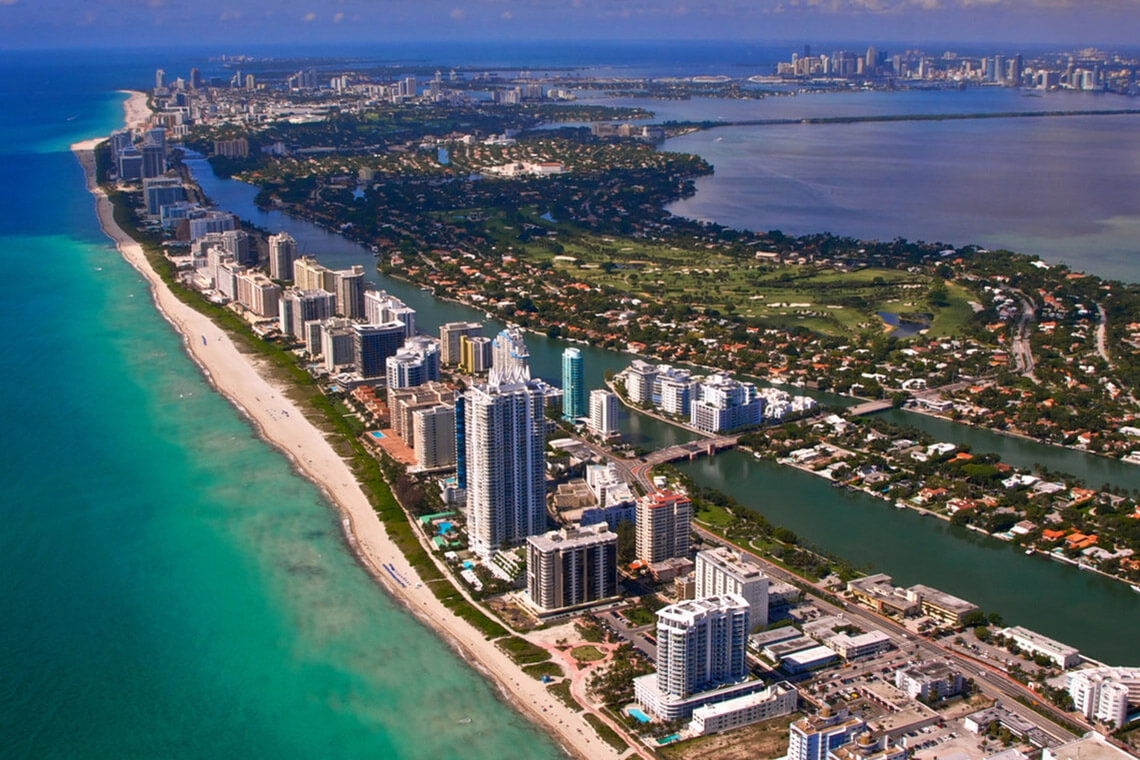 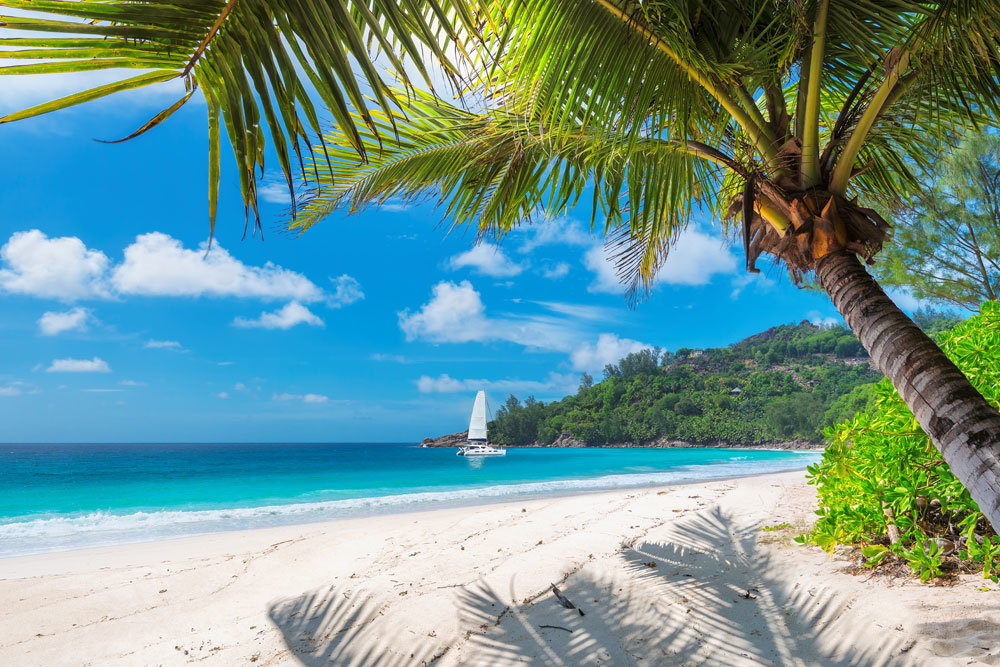 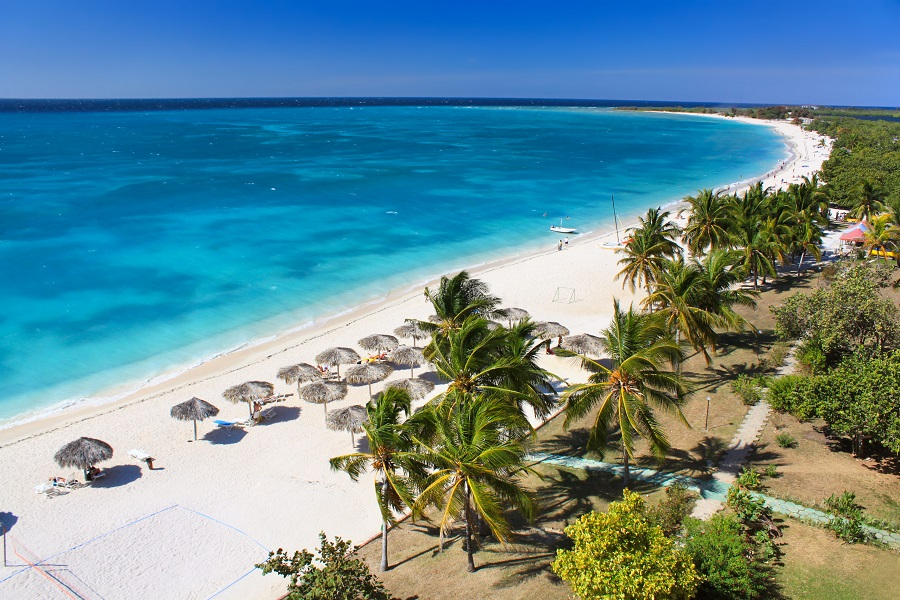 Ямайка
Куба
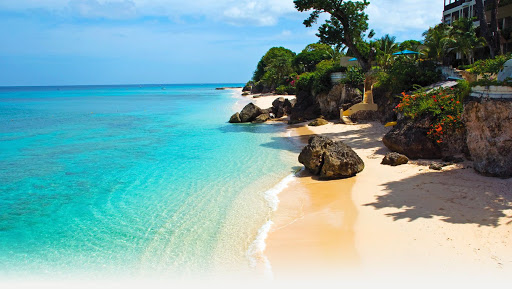 Барбадос - готелі міжнародного класу. Серед туристів найпопулярнішими є західні й південні береги острова з блакитним карибським морем і пляжами з білого піску. Вздовж східного атлантичного узбережжя — сильні хвилі, що створює гарні умови для серфінгу, хоча при відпливі є певний ризик. Місце «Soup Bowl» досить популярне для любителів цього виду спорту.
Лікувально-оздоровчий туризм найбільший розвиток отримав в США.
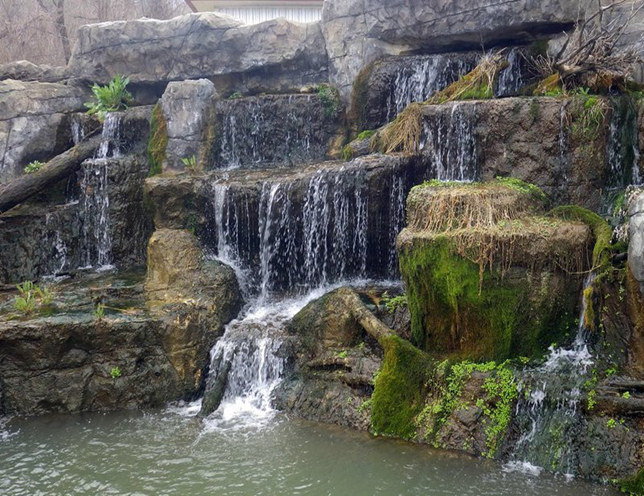 У внутрішніх районах країни переважають бальнеологічні курорти: Маммот-Спрінгс, Хибер-Спрінгс, Хот-Спрінгс.
Маммот-Спрінгс – гарячі мінеральні джерела
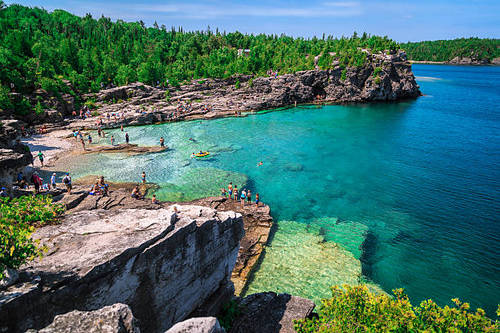 Уздовж атлантичного і тихоокеанського побережжя розташувалися приморські кліматичні курорти: Лонг-Біч, Хаттерас, Майамі-Біч, Сан-Дієго, Санта-Круз). Крупний приозерно-курортний комплекс сформувався в районі Великих озер.
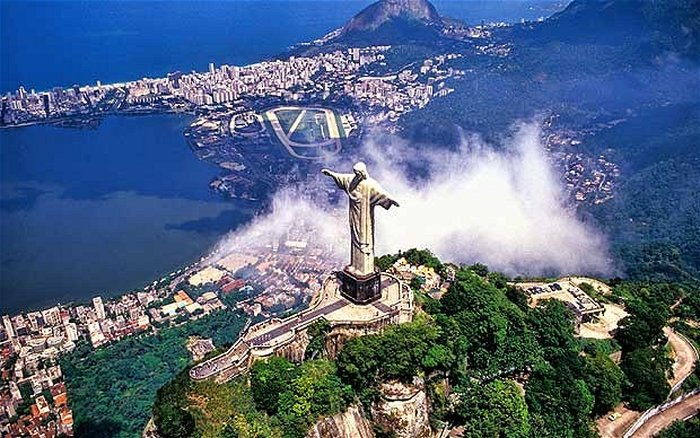 Діловий туризм характерний для США, Канади, Мексики. Потік ділових туристів росте і в Латинській Америці, тут центрами ділових поїздок сталі міста Парагваю, Гватемали, Коста-Ріки, Перу.

Релігійний туризм. В цілому в регіоні переважає християнство, представлені також інші релігії. Проте центрів християнського паломництва світового значення в Америці немає. Висока частка католиків серед християн зумовила широке розповсюдження культу Діви Марії, її почитали у всіх католицьких храмах, які і стали центрами тяжіння, як віруючих, так і туристів, що представляють інші конфесії.
Статуя Христа Спасителя — символ Ріо-де-Жанейро, одне з семи нових чудес світу
Фестивальний туризм. У Америці проводиться немало фестивальний заходів. Деякі з них стали традиційними і проводяться вже декілька сторічь. Безумовно, найпишнішим і відомішим фестивалем в світі є Бразильський карнавал. З порівняно нових фестивальних заходів слід зазначити церемонію вручення найпрестижнішої кінопремії - «Оскара».
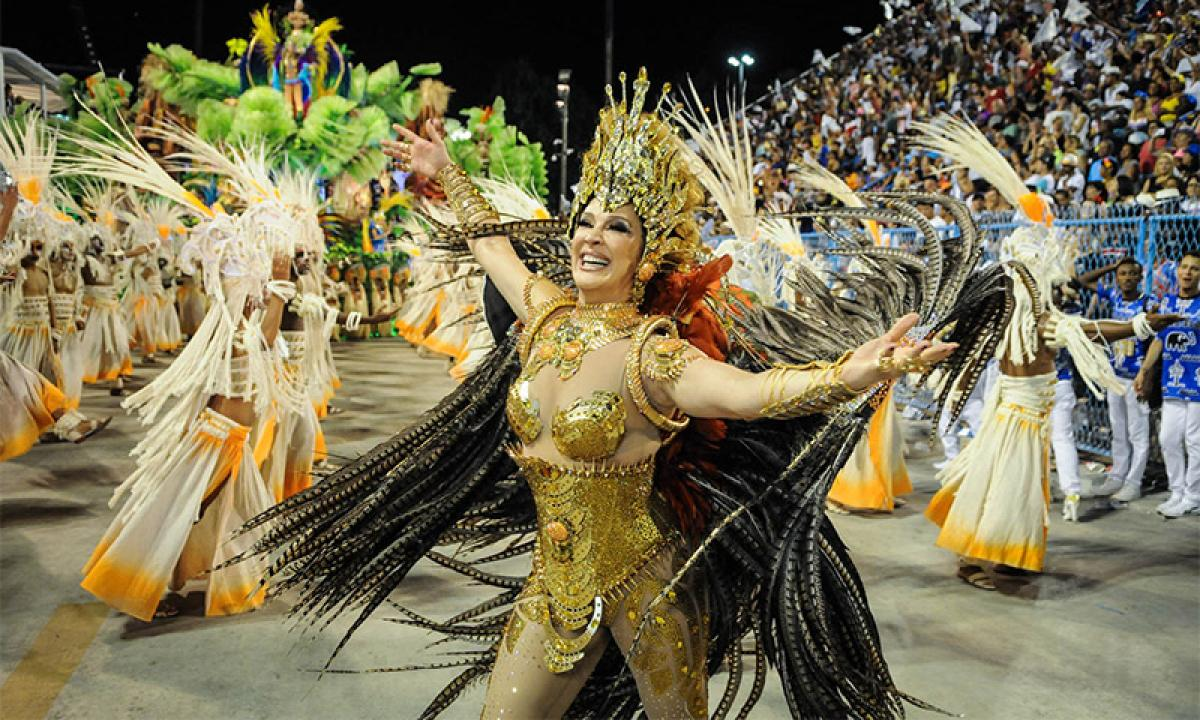 2. Країнознавча характеристика Африканського туристичного регіону.
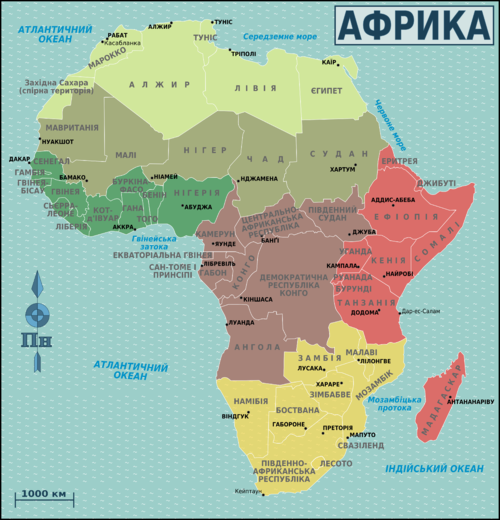 Африка - материк, другий за величиною після Євразії. Площа 29200 тис. км. кв., а разом з островами, що лежать вздовж берегів Африки, - 30,3 млн. км. кв.
 Населення Африки складає 933 млн. осіб. На заході Африка омивається Атлантичним океаном, на півночі - Середземним морем, на сході і північному сході - Індійським океаном і Червоним морем. На території Африки розташовано 55 держав
Всі країни, за винятком ПАР, ті, що розвиваються, більшість з них найбідніші в світі (70% населення живе за межею бідності).
Географічне положення Африки відмінне від інших материків, оскільки вона розташована майже симетрично по відношенню до екватора.
 Особливістю географічного положення в конфігурації Африки є неоднакова площа суші на північ і на південь від екватора, що має важливе значення в прояві зональності ландшафтів. Північна половина материка більш ніж вдвічі ширше південної: від Зеленого Мису на заході до мису Рас-Хафун на сході відстань 7500 км.; ширина південної половини не перевищує 3100 км.
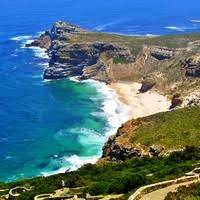 Зеле́ний Мис (порт. Cabo Verde, фр. Cap-Vert) — півострів у Сенегалі, найзахідніша частина Африки
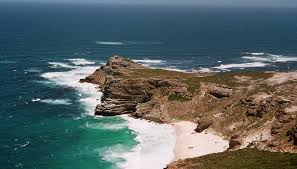 Мис До́брої Наді́ї (англ. The Cape of Good Hope; афр. Kaap die Goeie Hoop) — скелястий мис, розташований у Південно-Африканській Республіці неподалік Кейптауна.

Він не є найпівденнішою точкою Африки
У географічному країнознавстві Африку умовно поділяють на: Північну Африку (Алжир, Єгипет, Лівія, Марокко, Судан, Туніс, Південний Судан, Канарські острови (Іспанія), Сеута (Іспанія), Мадейра (Португалія), Мелілья (Іспанія), Азорські острови (Португалія));
Західну Африку (Бенін, Буркіна-Фасо, Гамбія, Гана, Гвінея, Гвінея-Бісау, Кабо-Верде, Кот-д’Івуар, Ліберія, Малі, Мавританія, Нігер, Нігерія, Острови Святої Олени, Вознесіння і Тристан-да-Кунья (залежна територія (Великобританія), Сенегал, Сьєрра-Леоне, Того); 
Центральну Африку (Ангола, Габон, Камерун, ДР Конго, Республіка Конго, Сан-Томе и Принсипі, ЦАР, Чад, Екваторіальна Гвінея;
Східну Африку (Бурунді, Британська територія в Індійському океані (залежна територія), Галмудуг (невизнана держава), Джибуті, Замбія, Кенія, Комори, Маврикій, Мадагаскар, Майотта, Малаві, Мозамбік, Пунтленд, Реюньйон, Руанда, Сейшельські Острові, Сомалі, Сомаліленд, Танзанія, Уганда, Еритрея, Ефіопія; 
Південну Африку (Ботсвана, Зімбабве, Лесото, Намібія, Острови Епарсе (залежна територія, заморський регіон Франції), Свазіленд, Південно-Африканська республіка).
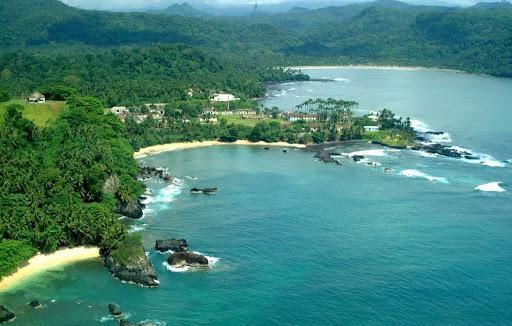 Африка - материк компактної форми, із слабкою горизонтальною і вертикальною розчленованістю поверхні. Береги переважно гористі і порізані слабо, мають мало зручних бухт і гаваней. Найбільша із заток Гвінейська. Найбільший півострів Африки - Сомалі. Найбільший з островів Мадагаскар в Індійському океані відокремлений від Африки Мозамбікською протокою.
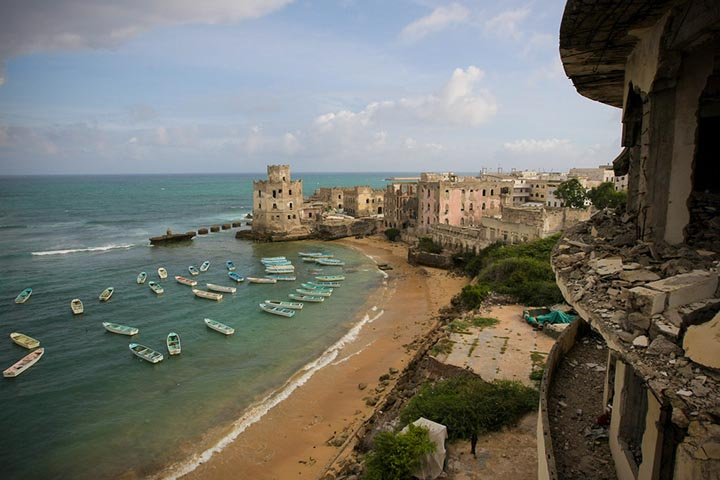 Гвінейська затока
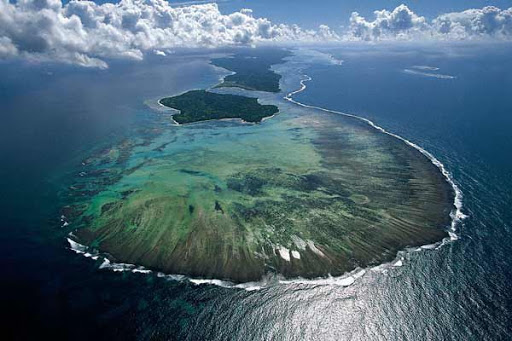 Сомалі
Мадагаскар
Вимерлий вулкан Кіліманджаро (5963 м) вища точка материка і інші найвищі гори знаходяться на Східно-Африканському плоскогір'ї
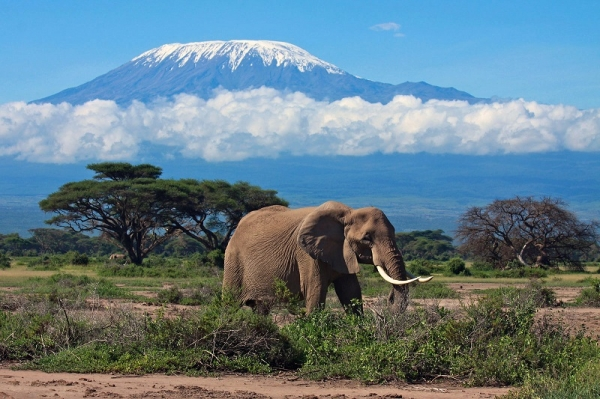 Гора Кіліманджаро в Танзанії, Африка
У зв'язку з рівнинністю рельєфу і положенням більшої частини материка між тропіками обох півкуль, в Африці особливо яскраво виявляється закон географічної зональності екваторіального, субекваторіальних і тропічних поясів.
У обидві сторони від екватора, від зони вологих екваторіальних лісів в западині Конго і на тропічних напівпустель і пустель, а також субтропічних сухих вічнозелених лісів і чагарників.
Водні ресурси по території Африки розподілені украй нерівномірно. Ліси займають близько 10% території, але в результаті хижацького знищення їх площа швидко скорочується.
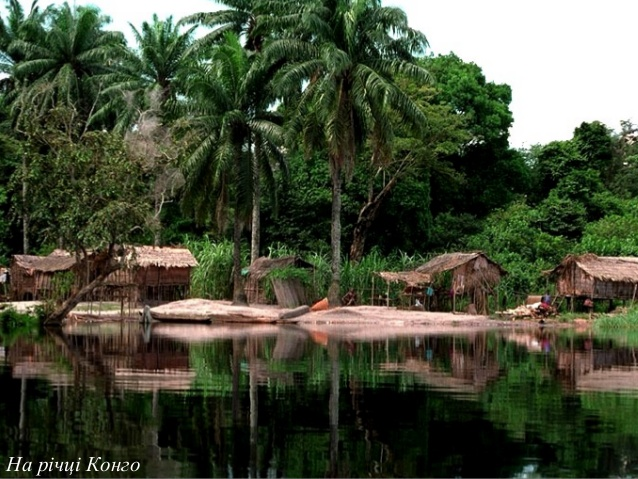 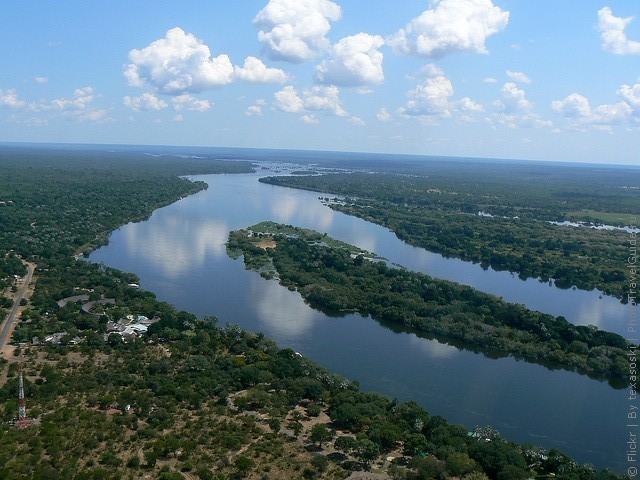 Річка Замбезі (Zambezi River), Замбія та Мозамбік.
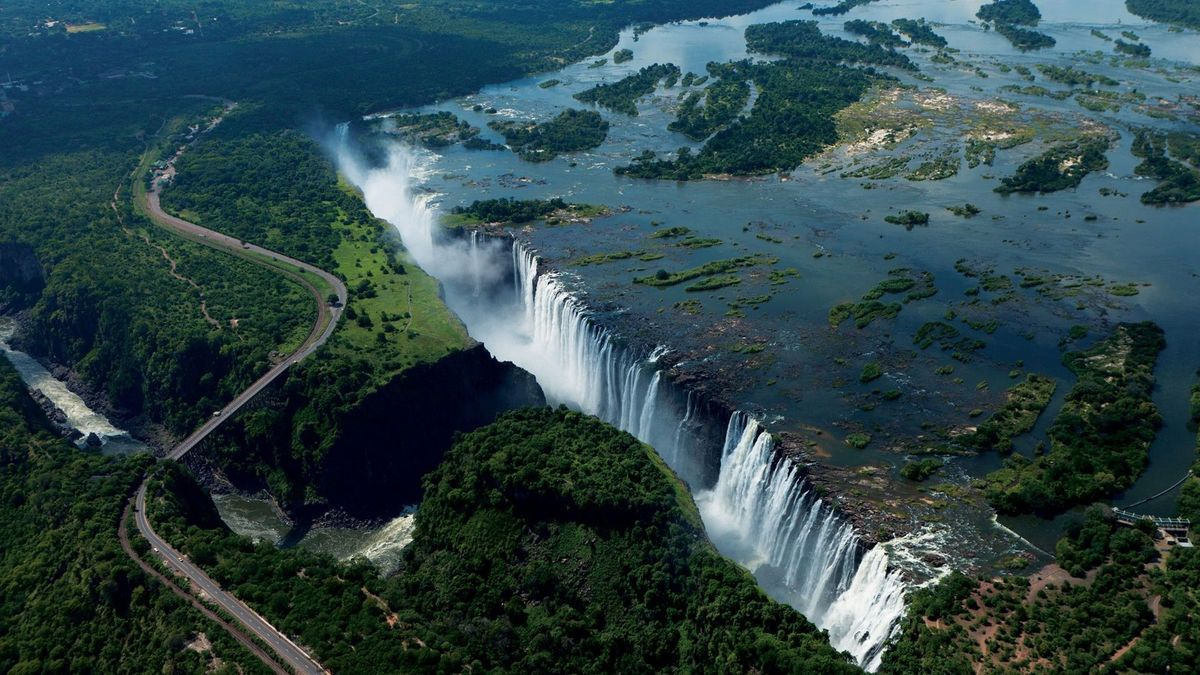 Водоспад Вікторія, який знаходиться на кордоні між Зімбабве і Замбією є четвертим у світі по ширині і одним з найбільших по витраті води
Загальні особливості країн Африканського туристичного регіону. 

З погляду туристичного країнознавства, країни Африки можна умовно розділити на дві групи: країни Північної Африки і країни на південь від Сахари.
Країни Північної Африки (Єгипет, Марокко, Туніс, Канарські острови) - місця, в цілому, недорогого і масового туризму, вони широко відомі туристам з України.
Туристична індустрія країн Африки на південь від Сахари - сектор світової економіки, що найбільш інтенсивно розвивається.
Якщо об'єм міжнародного туризму в світі в 2015 виріс тільки на 5,5%, то відносно Африки цей показник перевищує 10%, а, зокрема, по Кенії складає більше 26%, по Мозамбіку - 37%, по ПАР - 11%, по Сейшельских Островах - 7% .
Найулюбленіші місця для відвідин мандрівниками знаходяться: на півночі - Туніс, Єгипет, Марокко; на сході - Кенія, Танзанія, Сейшельські острови, Мавританія, Зімбабве.
 У окремих з названих країн існує так званий елітний пляжний туризм, а також в них відмінно розвинена готельна індустрія. 
У південному районі Африки відомим туристичним центром можна назвати ПАР, яка знаходиться на першому місці в списку країн континенту по кількості туристів і прибутку від них. У ПАР добре розвинена транспортна і готельна галузі і сьогодні вона стає популярною країною в міжнародному туризмі.
Туристська спеціалізація Африканського туристичного регіону.
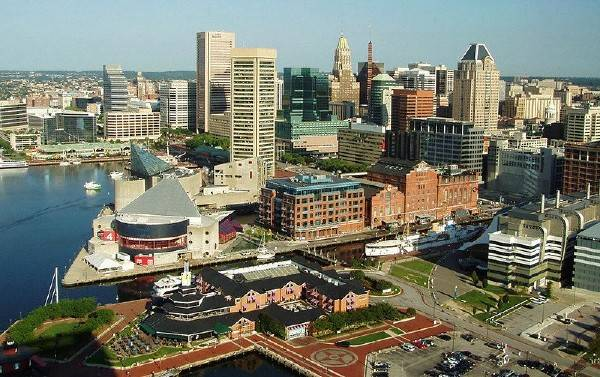 За туристською спеціалізацією можна умовно виділити 3 основних області: Західна Африка, Північна Африка, Південна і Східна Африка. 

У Західній Африці у більшості країн регіонів відмінно збереглася яскрава жива культуру всіх народів. На сьогоднішній день в Західній Африці країнами з найрозвиненішою туристичною інфраструктурою визнані Гана, Камерун, Гамбія і Нігерія.
Калабар, Нігерія
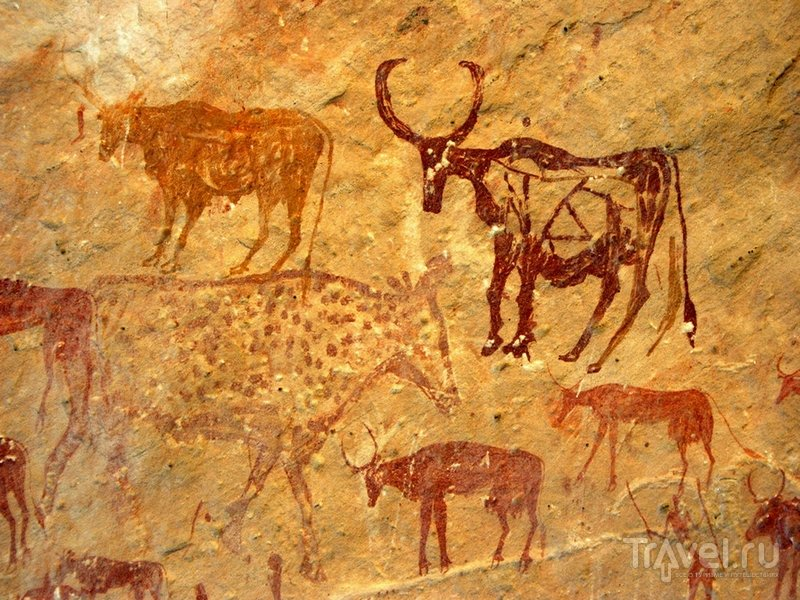 Північноафриканські Марокко, Туніс та Лівія надзвичайно багаті різними пам'ятниками фінікійської, арабо-берберської і римської культур.
Вони також володіють чудовими можливостями як для пляжного відпочинку, так і для екскурсійного туризму. 
Ці місця вважаються своєрідною «брамою в пустелю Сахара». Туристів відправляють в багатоденну «Сахара-«джип-сафарі», в ході якого можна відвідати справжній музей наскального живопису, розташований в горах Акакус (Лівія).
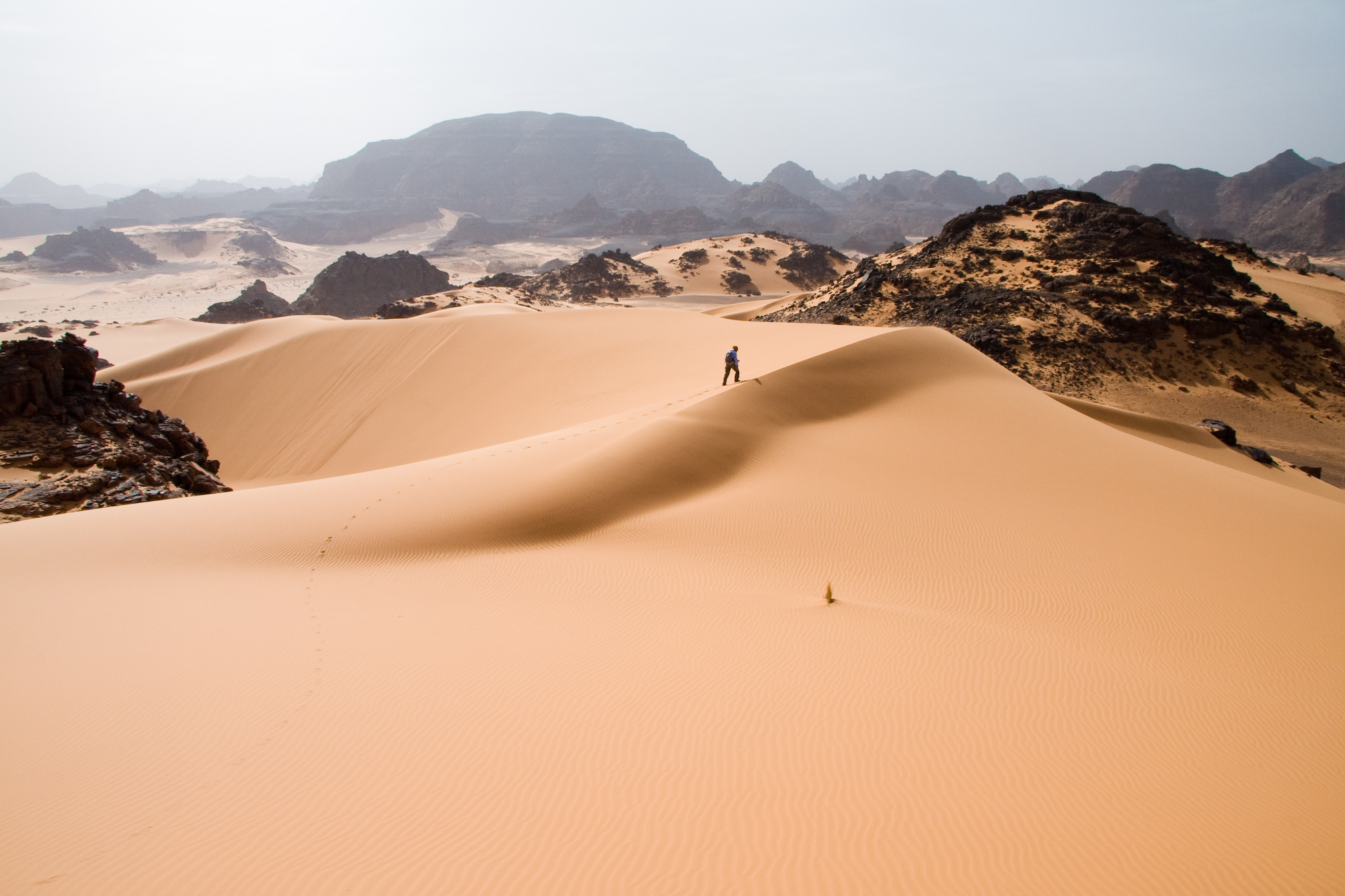 Сахара, Лівія
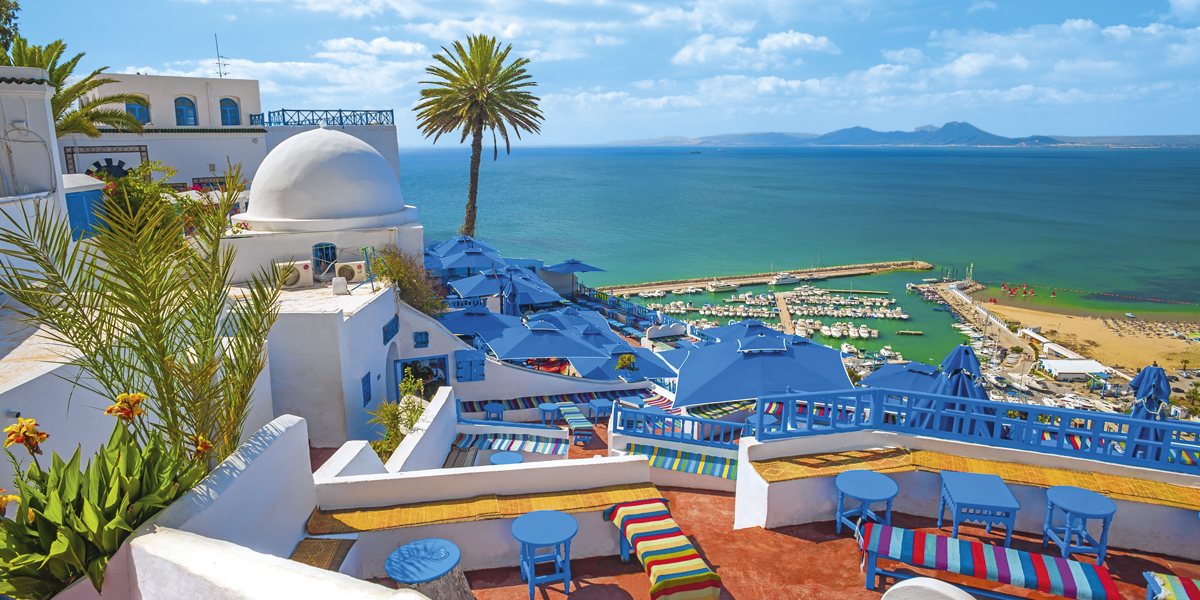 Туніс
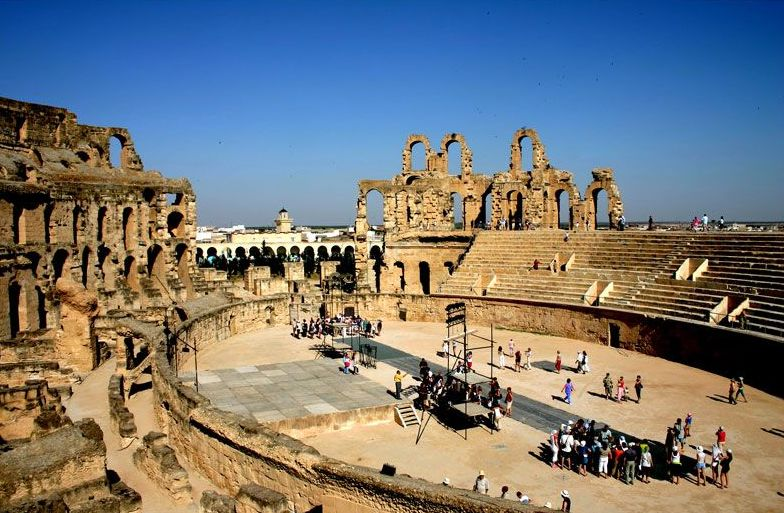 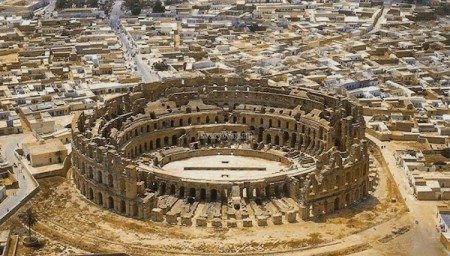 Карфаген — стародавнє місто у Північній Африці (руїни якого розташовані за 16 км на північ від міста Туніс у Тунісі), у давнину — самостійне місто-держава.
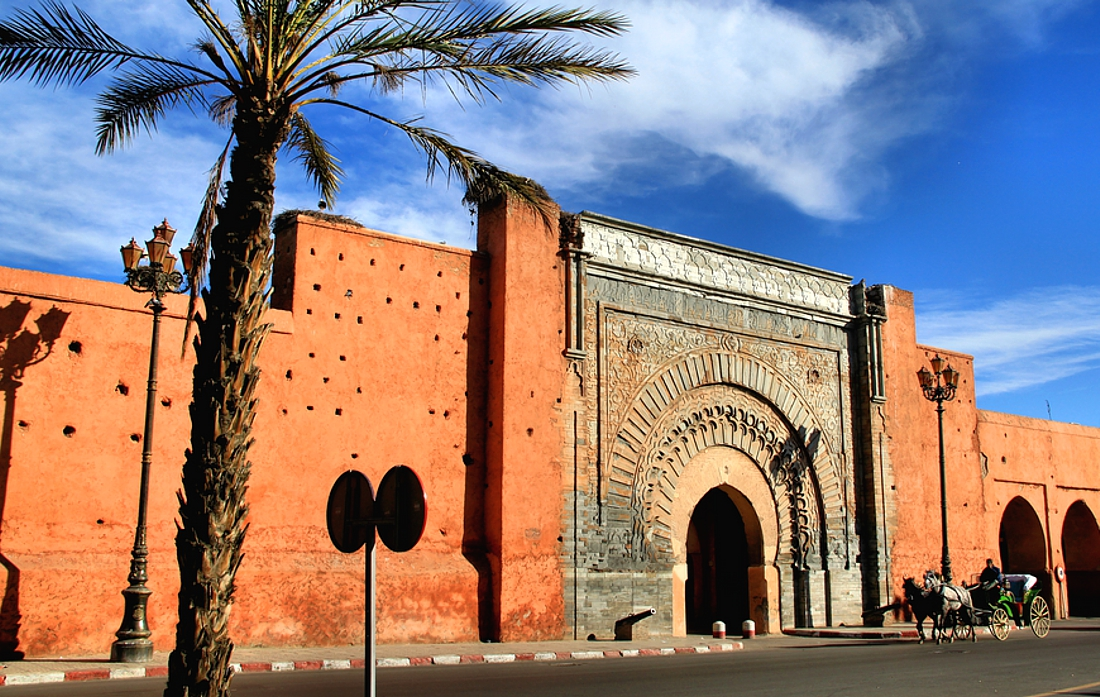 Марокко
Левову частку потоку всіх іноземних туристів до Африки складають відпочиваючі, що прямують у Південну і Східну Африку. Перш за все, завдяки чарівним природним паркам, найзнаменитіші з яких: Кафуе (у Замбії), Цаво, Амбоселі (у Кенії), Серенгеті, Нгоро-Нгоро (у Танзанії), Масаї-Мара, Луангва, Уанкі (у Зімбабве), Чобе (у Ботсвані), Крюгер (у ПАР).
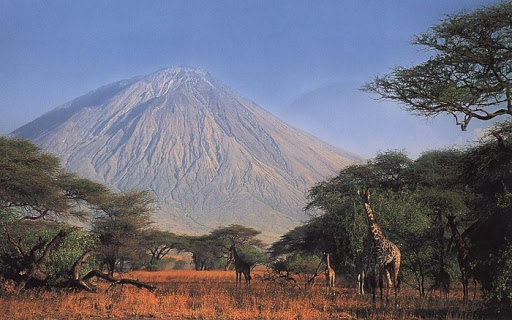 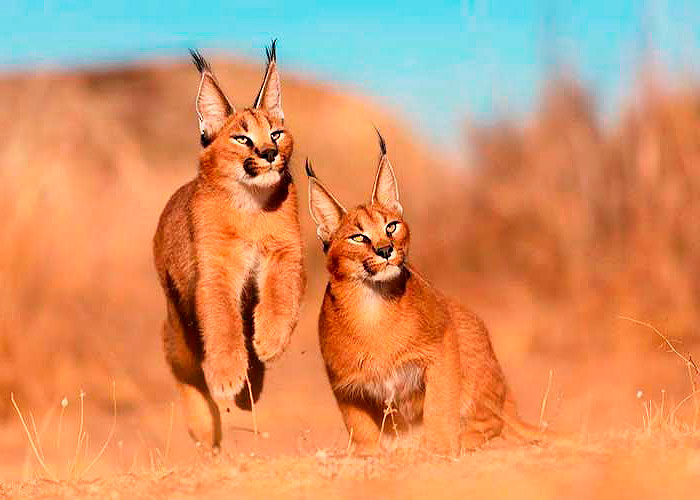 Нгоро-Нгоро, Танзанія
На ринку міжнародних туристичних послуг окремі африканські держави посіли чільні місця і пропонують високоякісний туристичний продукт:
Маврикій - весільний туризм і пляжно-купальний відпочинок;
Туніс і Марокко - пляжно-купальний, лікувально-оздоровчий і пізнавальний туризм;
Зімбабве, Танзанія та Кенія - сафарі й екологічний туризм;
ПАР - пляжно-купальний відпочинок, гастрономічний і екологічний туризм;
Кабо-Верде спеціалізується на дайвінгу та серфінгу
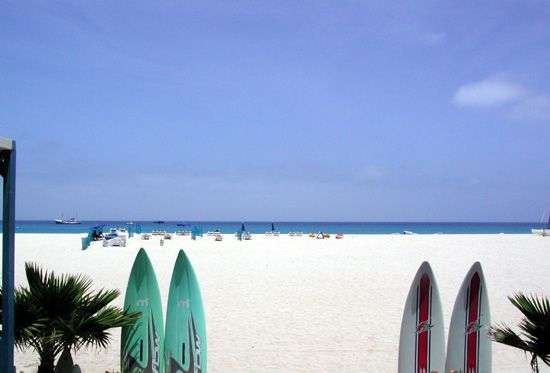 3. Країнознавча характеристика туристичного регіону Австралії та Океанії.
Австралія і Океанія — це частина світу, що складається з материка Австралія, островів, що прилягають до Австралії, і островів, які входять у Океанію. Загальна площа Австралії та Океанії становить 8,52 млн км², населення — 32,6 млн осіб. Для Австралії та Океанії характерні теплий морської клімат, високий ендемізм флори і фауни.
При поділі всієї суші на частини світу Океанія зазвичай об'єднується з Австралією, але це — не єдиний відомий варіант розподілу суші на частини світу. Океанією називають острові, що розташовані у центральній і південно-західній частині Тихого океану, на північній схід від Австралії.
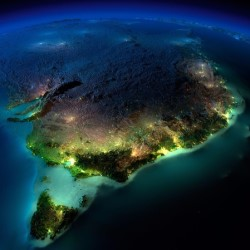 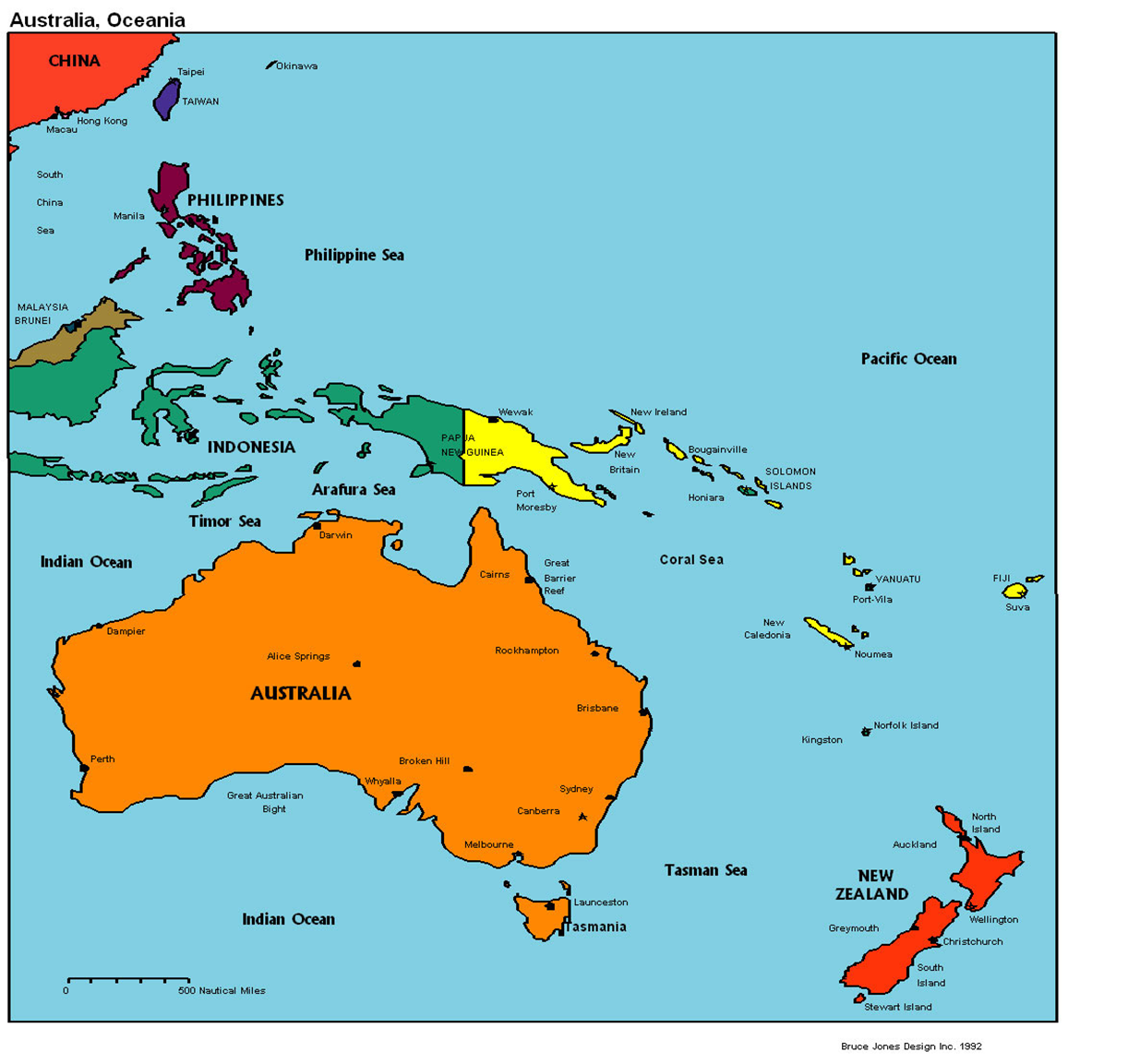 Цей острівній світ складається майже з 7000 островів, частина з яких утворює архіпелаги.
 Загальна площа Океанії становіть близько 1,3 млн км2. Зазвичай Океанію розділяють на декілька частин. Найкрупніші західні острови, найбільш близькі до Австралії, виключаючи Нову Зеландію, називають Меланезія.
До Меланезії входять Нова Гвінея, Соломонові острови, Нова Каледонія і ін.
Нову Зеландію, розташовану значно південніше, виділяють особливо.
Дрібні острови на північ від Меланезії і західніше 177° сх. д. (Маріанські, Каролінські, Маршаллові та ін.) називають Мікронезія.
Решта всіх островів в центральній і південній частинах Тихого океану на схід від 177° сх.д. відносять до Полінезії. Це острови Гавайські, Лайн, Суспільства і ін.
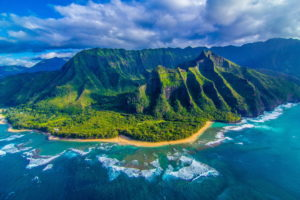 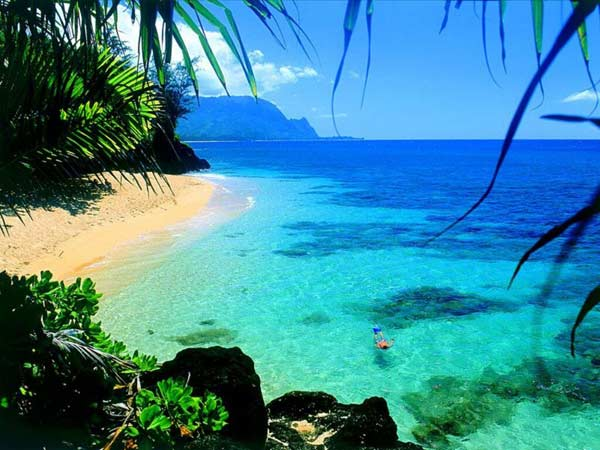 Природні умови Океанії неоднорідні. Відмінності в походженні, віці, геологічній будові, рельєфі, кліматі створили в Океанії велику різноманітність ландшафтів. Природа Океанії на сьогодні дуже змінена у результаті господарської діяльності людини.
Сучасне населення Океанії становить понад 12 млн осіб. Воно представлене корінними жителями, прийшлим та змішаним населенням. Корінні народи відрізняються один від одного не тільки расовими ознаками, але й мовою та особливостями побуту.
 Політична карта Океанії сформувалась у результаті загарбання островів більш розвинутими країнами. Чотири десятиліття тому тут існувала тільки одна незалежна держава — Нова Зеландія. Зараз незалежних країн 13
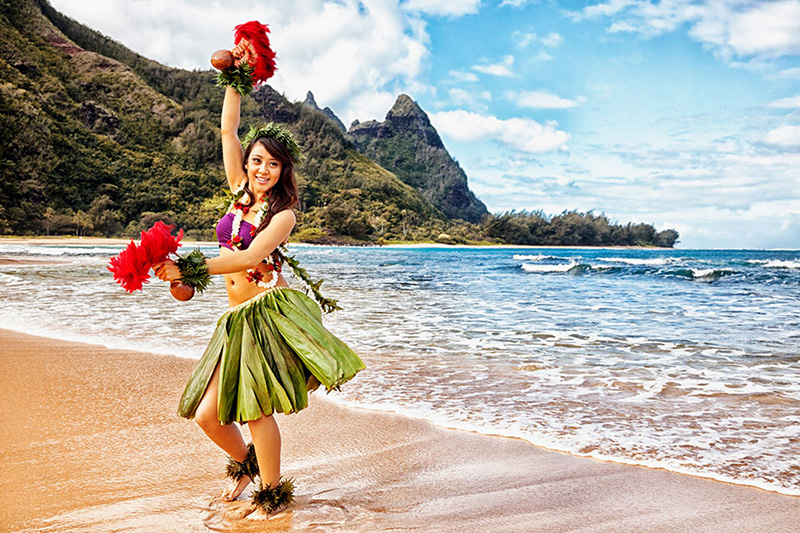 Загальні особливості країн туристичного регіону Австралії та Океанії.
Австралія - країна, що займає цілий континент. 
У країні порівняльне невелике за чисельністю населення (близько 19 млн. чоловік), ендемічні види флори і фауни, високі стандарти і рівень життя. Розвитку туризму сприяє ідеальний для відпочинку клімат. Тут ніколи не буває холоду і жари. Середня температура літа - плюс 26°с, а зими - плюс 18°с. 
До туристичних центрів Австралії зараховують ділову столицю - місто Сідней, культурну столицю - місто Мельбурн і адміністративну столицю - місто Канберру.
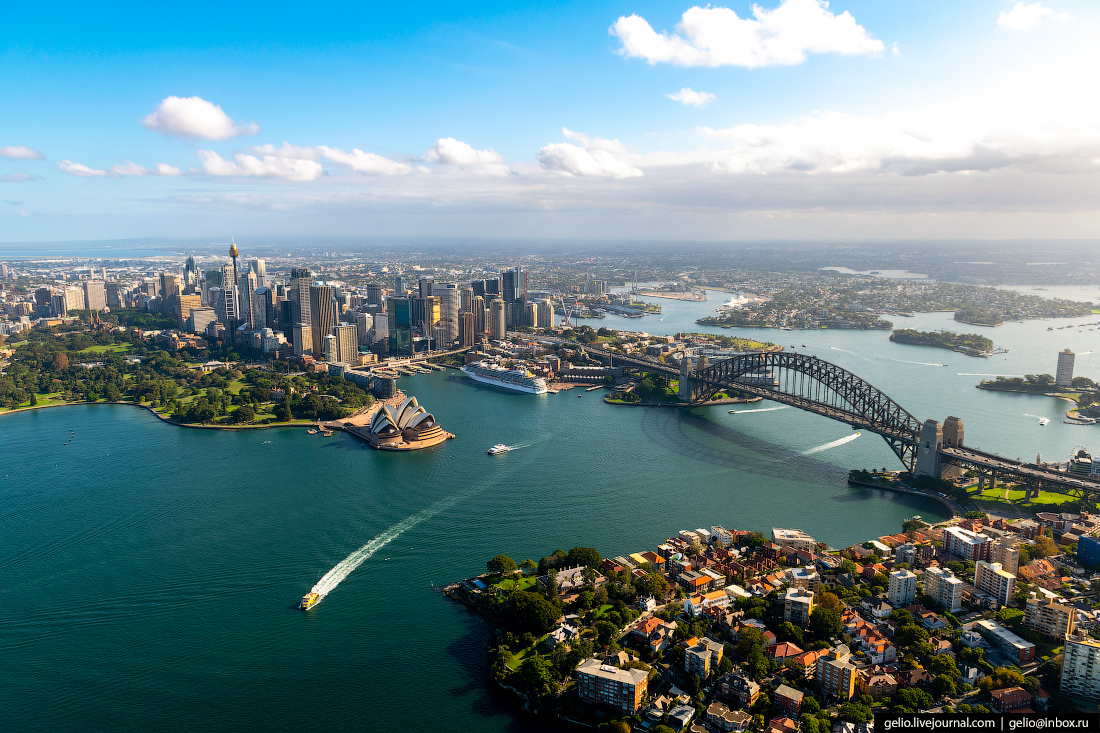 Сідней
На території Австралії і Океанії туристсько-рекреаційними зонами є Австралійський материк (з о. Тасманія), Нова Зеландія, решта всіх архіпелагів Тихого океану, що об'єднуються до Мікронезії, Полінезії, Меланезії (тобто Океанію).
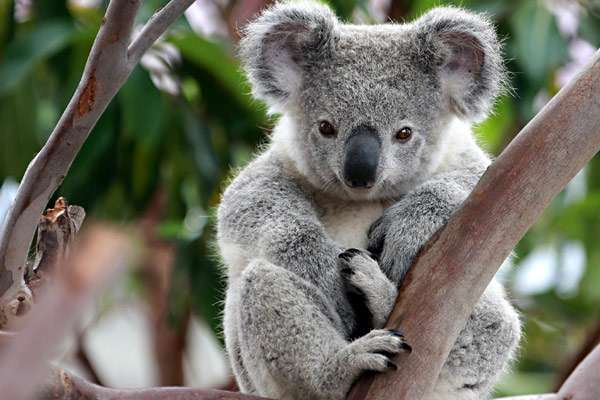 Австралія, розташована в тропіках і субтропіках (за винятком о. Тасманія), омивана теплими морями, привертає своїм кліматом, пляжами, оригінальною флорою і фауною (численні види евкаліптів, деревовидні папороті, сумчасті, зокрема кенгуру, єхидна і качконіс, екзотичні птахи Ему і лірохвіст, популярний ведмідь коала).
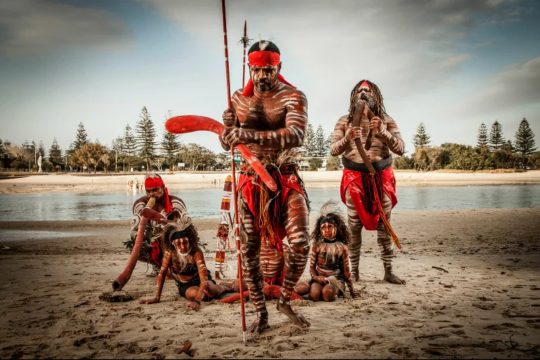 Сучасна культура країни більше всього представлена в найбільших містах країни Сіднеї і Мельбурні, столиці Канберрі, містах Аделаїда, Перті. 
У деяких з них часто проходять фестивалі і спортивні змагання, тому Австралія - район і фестивального туризму. Привертають туристів і австралійці-аборигени. Екзотичним заняттям туристів в Австралії є метання бумеранга. В межах Австралії виділяються шість туристських макрорайонів, частина яких, втім, належить до потенційних.
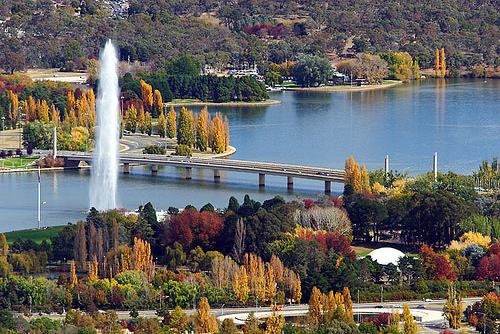 Південно-Східна Австралія, яка протягнулася уздовж одного з морів Тихого Океану, - Тасманового моря. Природа забезпечила район теплим морем і прибережними пляжами, що примикають до побережжя середньовисотними гірськими районами, серед яких максимальні висоти (трохи більше 2000 м) в Австралійських Альпах. Отже тут знаходяться і приморські, і гірничо-кліматичні курорти. 
У районі знаходяться найбільші міста Австралійського союзу Сідней і Мельбурн, а також столиця держави - порівняно тиха Канберра (створена саме як столиця), що є містом-садом.

Серед визначних пам'яток Мельбурну - Національний музей, національна галерея.
Канберра
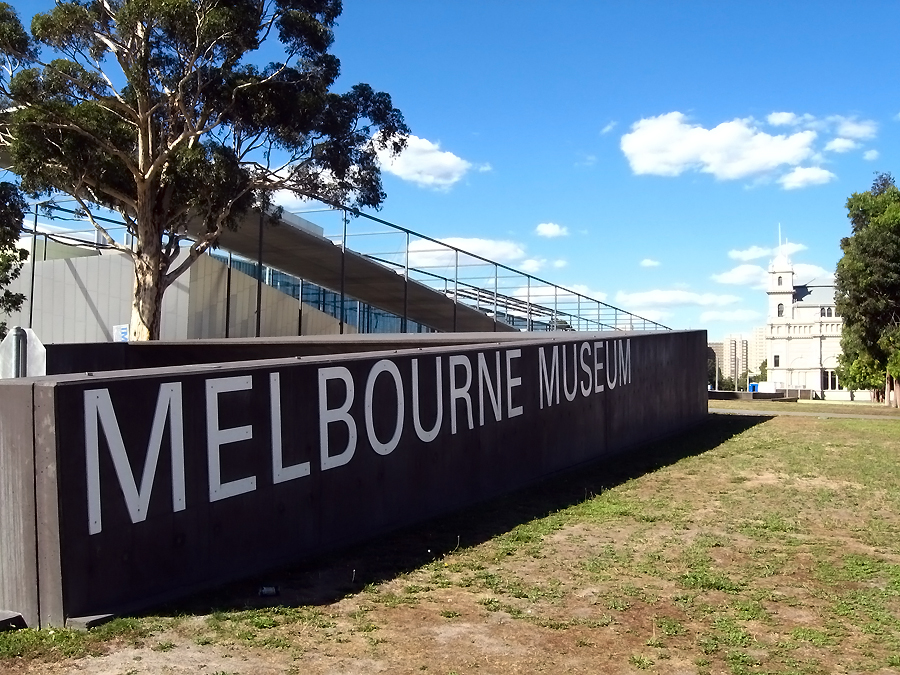 Оскільки Австралія - материк пізньої колонізації, то особливих визначних пам'яток немає в найкрупнішому місті країни Сіднеї. Проте названі і деякі інші міста Австралійського Союзу все частіше стають центрами ділового наукового туризму. У Сіднеї туристи можуть познайомитися з привезеним з Великобританії будиночком відомого мореплавця Джеймса Кука, музеєм Південного полюса, оригінальною будівлею оперного театру, найбільшим в південній півкулі мостом через затоку Порт-Джексон.
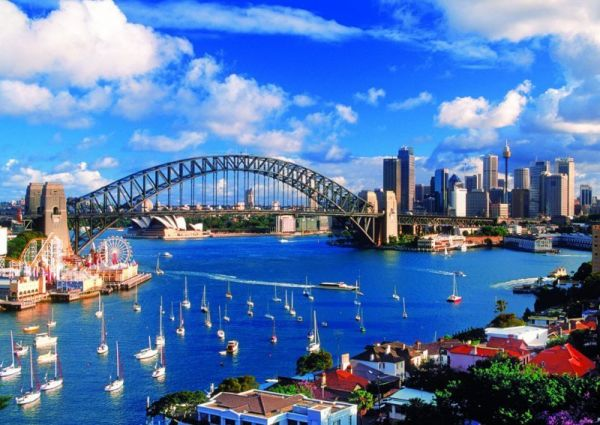 Порт-Джексон
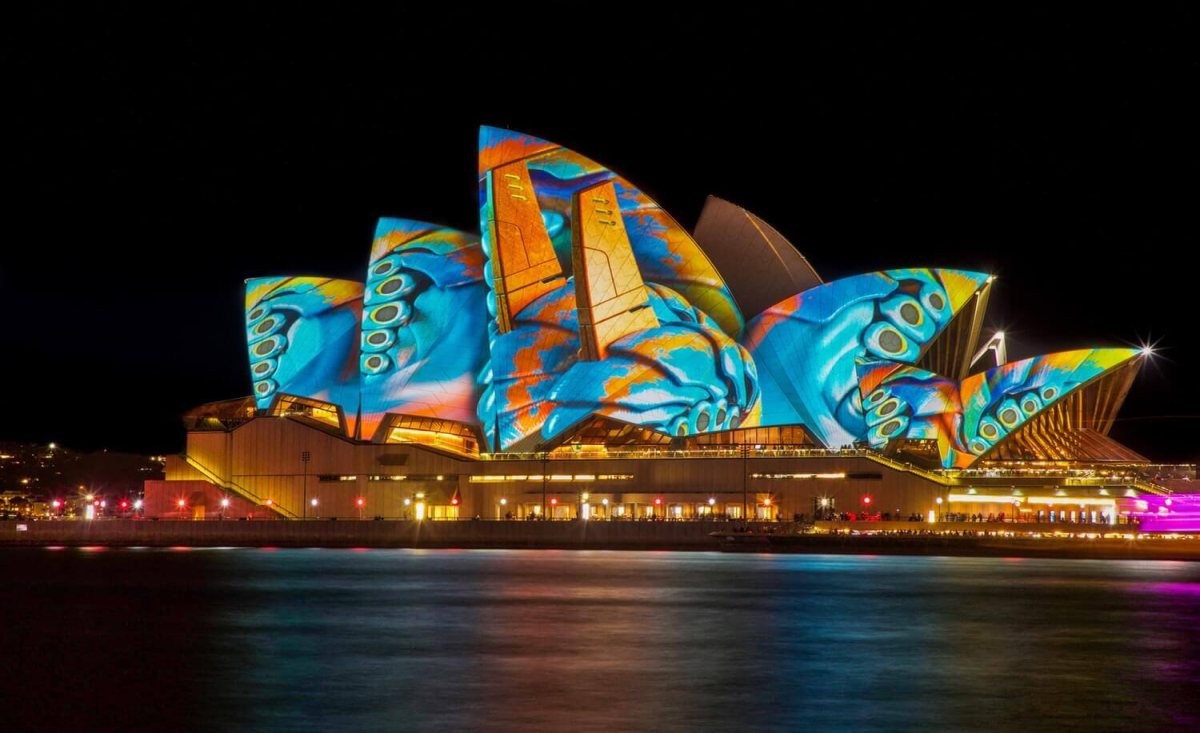 Оперний театр
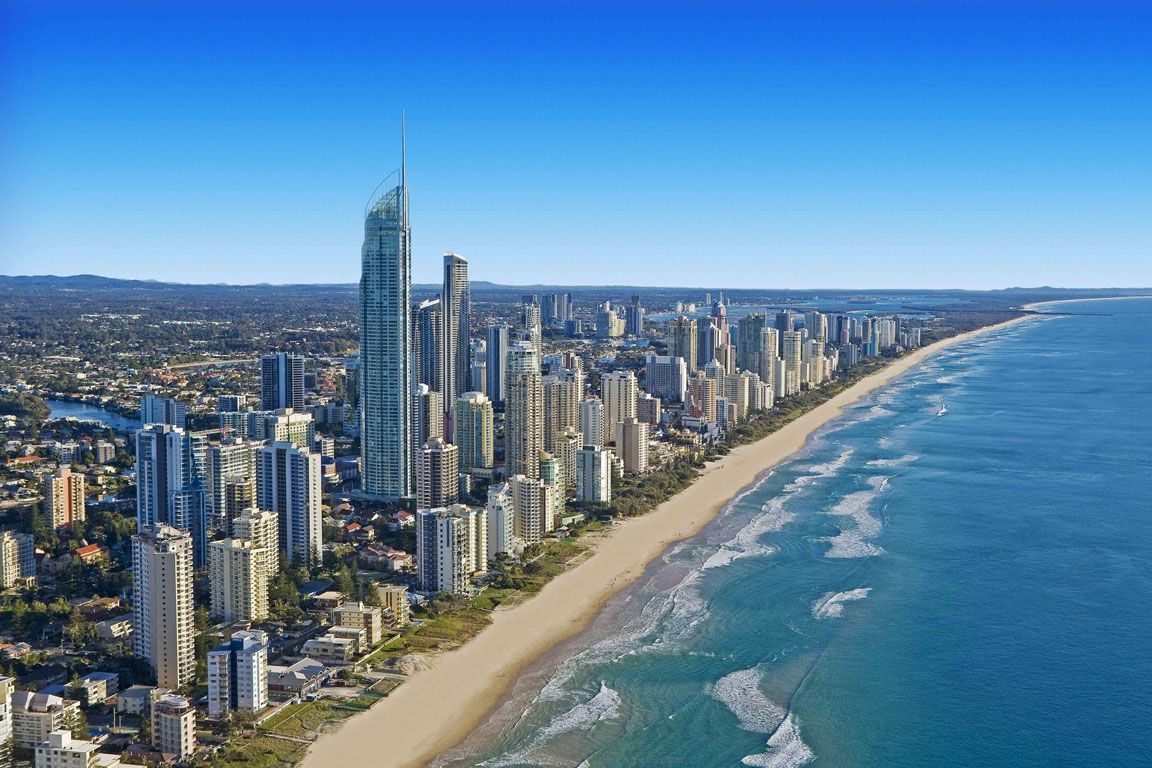 Східна Австралія - район, що теж примикає до морів Тихого океану, - Тасманового і Коралового. Саме тут протягується південна частина знаменитого Великого Бар'єрного Рифу. Географічне положення району забезпечує відпочинок на приморських пляжах і в розташованих недалеко невисоких горах. Проте тропічні широти забезпечують району значно вищі температури, ніж на південному сході материка. Жару, проте, пом'якшують часті тут дощі.
Найбільш значне місто району - Брісбен. У ньому багато парків, ботанічний сад, а поблизу Брісбена - один з австралійських заповідників (кенгуру, ведмідь коала, птах Ему і ін.). Є в районі і дельфінарій.
Північна Австралія охоплює обширну територію, розташовану в основному на північ від 20 гр. пвн. ш., тобто тропічні райони материка, покриті вічнозеленими і листопадними лісами, саванами різного типу. Тут, як і в інших районах материка, багато різного вигляду і величини акацій та евкаліптів.
 На сході уздовж берега знаходиться основна частина Великого Бар'єрного Рифу, сформованого коралами. Його краса дуже приваблива для туристів. У окремих районах Півночі збереглися поселення австралійців-аборигенів.
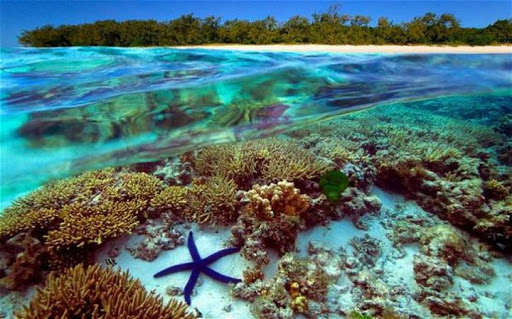 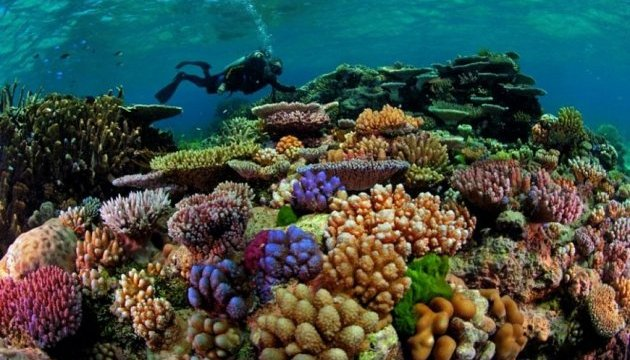 Центральна і Західна Австралія - район, що теж мало привертає туристів, хоча природна екзотика його безперечна. Посушливий тропічний клімат району обумовлює розвиток тут саван (переважно пустинних), напівпустель, пустель, рідколісь. Річки мають стік лише невелику частину року. Вони називаються криками. Далеко не завжди є вода і в численних солоних озерах (найбільше - Ейр). Найбільш крупна річка з постійним стоком (і навіть частково судноплавна) - Муррей. Але її щонайдовша притока Дарлінг пересихає на частину року. Своєрідний і дуже привабливий для допитливого туриста тваринний світ району: сумчасті гризуни (вомбати, кускуси), кенгуру, Ему, багато отруйних змій.
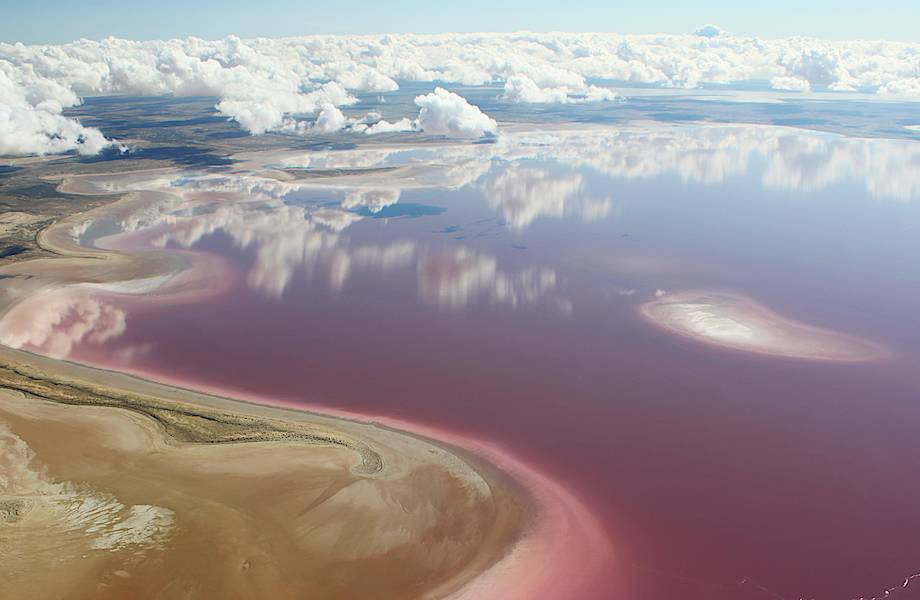 Озеро Ейр
Південний район протягується уздовж південних берегів Австралії, огинаючи Велику Австралійську затоку. На заході району і його південному сході - субтропічний клімат із зимовим максимумом опадів, тобто середземноморський, що у поєднанні з приморським положенням і субтропічною рослинністю створює хороші умови для пляжного відпочинку. Між цими двома підрайонами - посушлива смуга з сухими степами і навіть напівпустелями.



 Головні міста району - Перт на заході і Аделаїда на сході. Остання відома своїм музеєм, картинною галереєю, щорічними Фестивалями мистецтв.
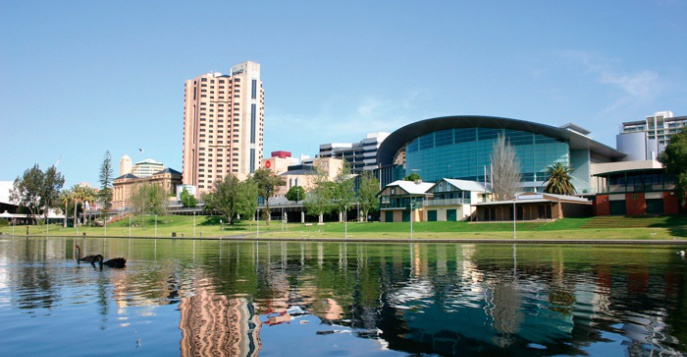 Аделаїда
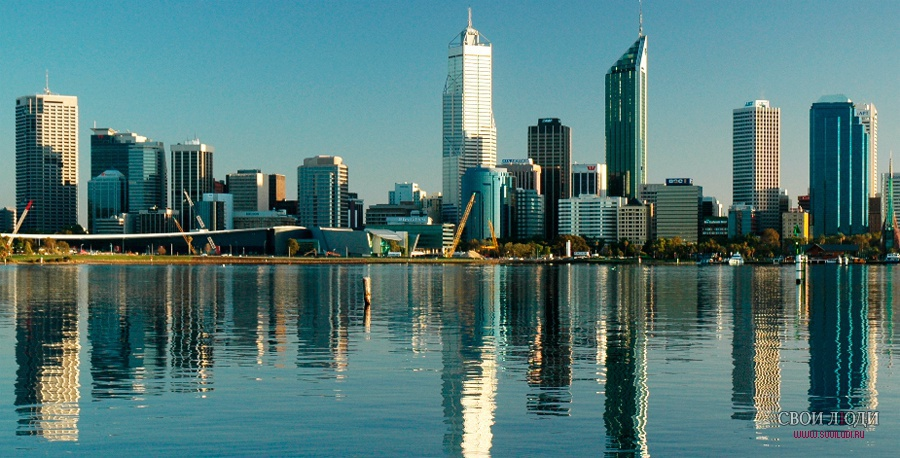 Перт
Тасманія - острів у південно-східних берегів Австралії, один з штатів Австралійського Союзу. Відрізняється поєднанням середньовисотних плоскогір'їв з приморськими низовинами. Клімат близький до західноєвропейського - морському і субтропічному з порівняно рівномірною і помітною кількістю опадів протягом всього року. У північній частині острова весь рік функціонують пляжі, на півдні купальний сезон скорочується. Адміністративний центр штату - Хобарт, заснований на самому початку XIX ст. як одне з перших поселень засланцях до Австралії. У місті є ботанічний сад, галерея мистецтв.
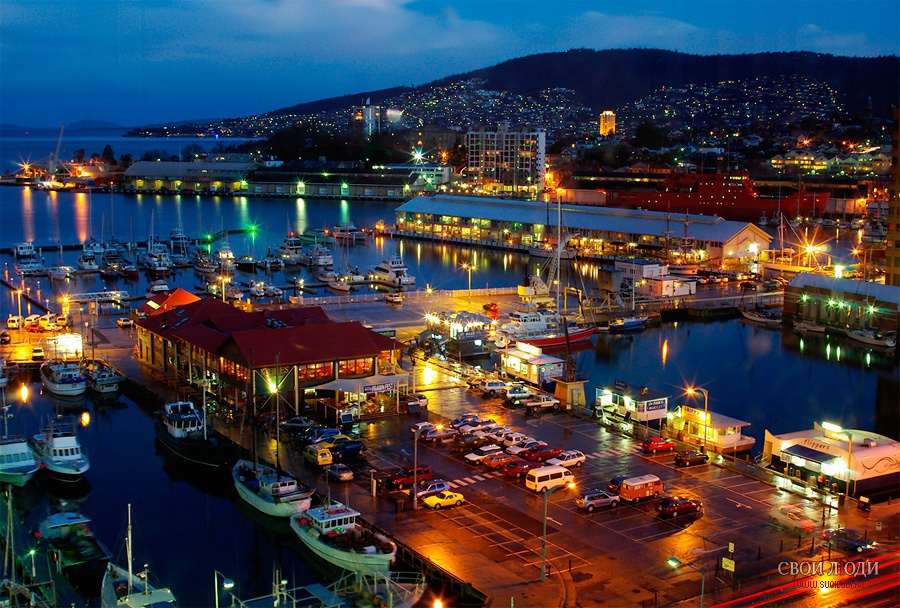 Нова Зеландія вирізняється надзвичайно барвистою і різноманітною природою.

 Тут чергуються гори і рівнини, течуть річки з численними водопадами, є гірські озера, льодовики, вулкани, гейзери.
 Якщо додати до цього тепле, багате фауною (зокрема рибою) море, місцеві сосни каурі і птаха ківі, то природна атрактивність Нової Зеландії не викликає сумнівів.

 Окрім цього, тут є численні (на відміну від Австралії) аборигени-маорі з їх своєрідною культурою, історико-культурні цінності міст (насамперед столиці Веллінгтона та м. Крайстчерч).
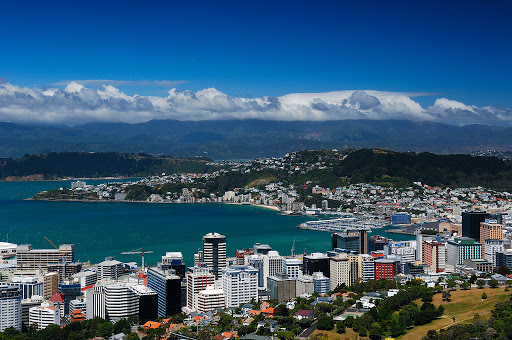 Веллінгтон
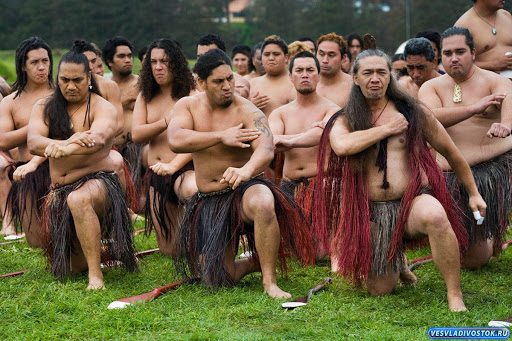 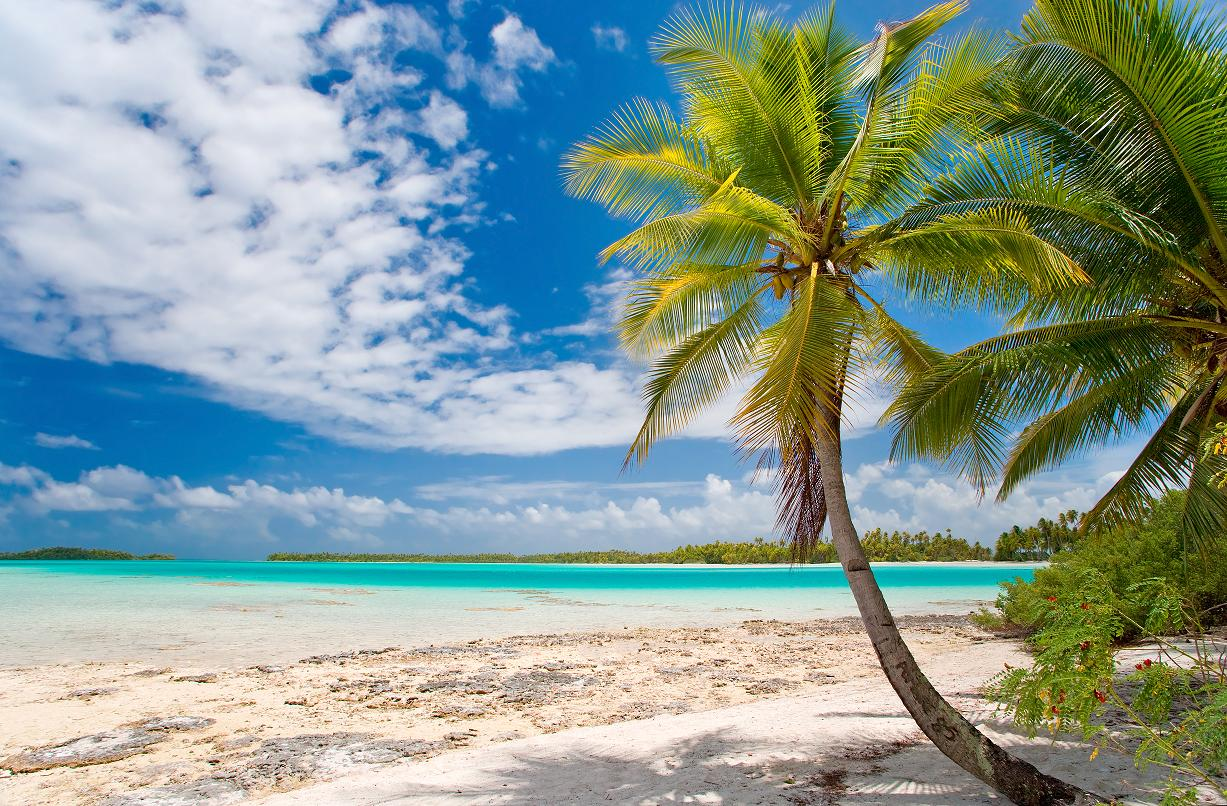 Серед інших островів Океанії особливої згадки заслуговують на о. Таїті (пляжі, прекрасний ботанічний сад, музей знаменитого імпресіоніста Поля Гогена), о. Пасхи з детально дослідженими знаменитим норвезьким мандрівником Тур Хеєрда́лом гігантськими кам'яними фігурами - «моаї» і печерами. Відвідуються туристами архіпелаги Самоа, Соломон о-ва, о. Фіджі. Австралія і Нова Зеландія розташовані в південній півкулі, і це обставина - додатковий чинник привабливості цих територій для туристів з північної півкулі.
о. Таїті
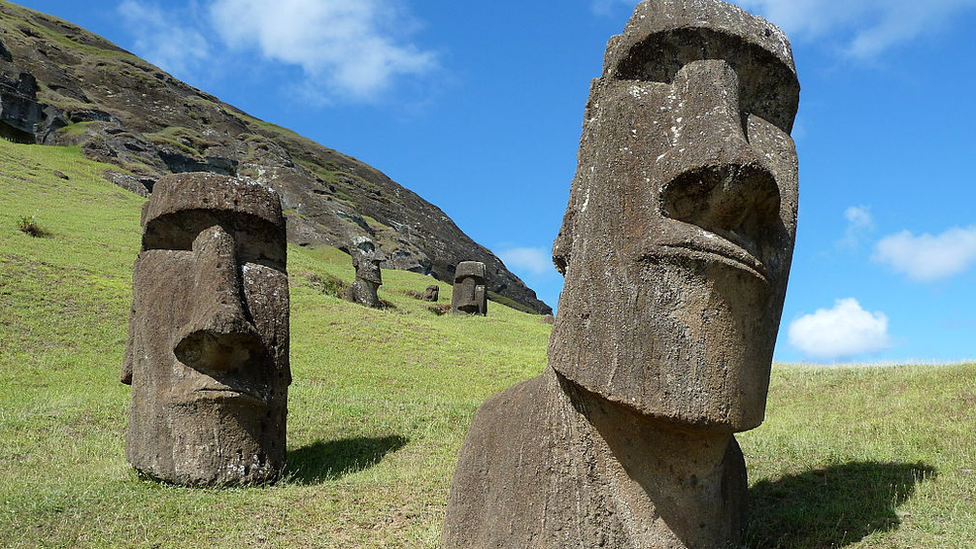 о. Пасхи
Туристська спеціалізація туристичного регіону Австралії та Океанії.
Дуже привабливі такі рекреаційні ресурси Австралії і Океанії, як прекрасні морські пляжі. Організація катання на яхтах і водних лижах, підводного полювання і тому подібне робить відпочинок ще привабливішим.
У Австралійських Альпах розміщені гірсько-кліматичні курорти і добре обладнані центри зимових видів спорту.
Тут своєрідний рослинний світ (евкаліпти, деревовидні папороті і ін.), а також унікальний тваринний світ (численні сумчасті, собаки динго, качконіс, лірохвіст і ін.).
Більшість іноземців, що прибувають до Австралії, виявляють підвищену цікавість до побуту і мистецтва аборигенів.
Збільшенню притоку туристів до Австралії сприяють традиційні міжнародні ярмарки в Сіднеї, щорічний фестиваль мистецтв в Аделаїді, кінні і водні змагання в Мельбурні, веселе своєрідне свято «Мумба», організовуване в березні, і ін.
Особливе значення надається заняттям різноманітними видами активного відпочинку, серед яких: віндсерфінг, оренда яхт, джип-сафарі, водні парашути, морські прогулянки і багато що інше.
 Австралія також знаменита своїми національними парками, тут проводяться найрізноманітніші походи і тури на природі - велосипедні, автотури, піші походи, кінні прогулянки.
Золоте побережжя Австралії це один із загальновизнаних центрів серфінгу. А дайверів зі всього світу притягає Великий бар'єрний риф. На численних островах Океанії чудово розвинені різні види водного туризму - яхтинг, серфінг, віндсерфінг та інші.
Австралія і Океанія володіють прекрасними природними туристськими ресурсами, що позитивно впливає на розвиток міжнародного туризму.
Одним з популярних напрямів пізнавального туризму є етнографічний туризм - відвідини місць традиційного мешкання аборигенів, де культура корінних жителів стала невід'ємною частиною індустрії туризму.
Росте інтерес і до пізнання природних об'єктів.
 До таких можна віднести рідкісні і цікаві явища (об'єкти) природи: водопади, печери, гейзери і так далі.
Пізнавальний туризм тісно змикається з екологічним, оскільки головна мета відвідин непорушених людиною територій - пізнання природи.
Відвідини природних об'єктів висувають особливі вимоги до туристської інфраструктури. Всі об'єкти туристських відвідин повинні мати зручні транспортні під'їзди. Провідним видом транспорту в пізнавальному туризмі є автобус, але можуть використовуватися також катери, вертольоти, літаки. Перевага автобуса полягає в його мобільності і можливості вести екскурсію на ходу. До пізнавального туризму відноситься обліт живописних територій, наприклад, гірських районів.